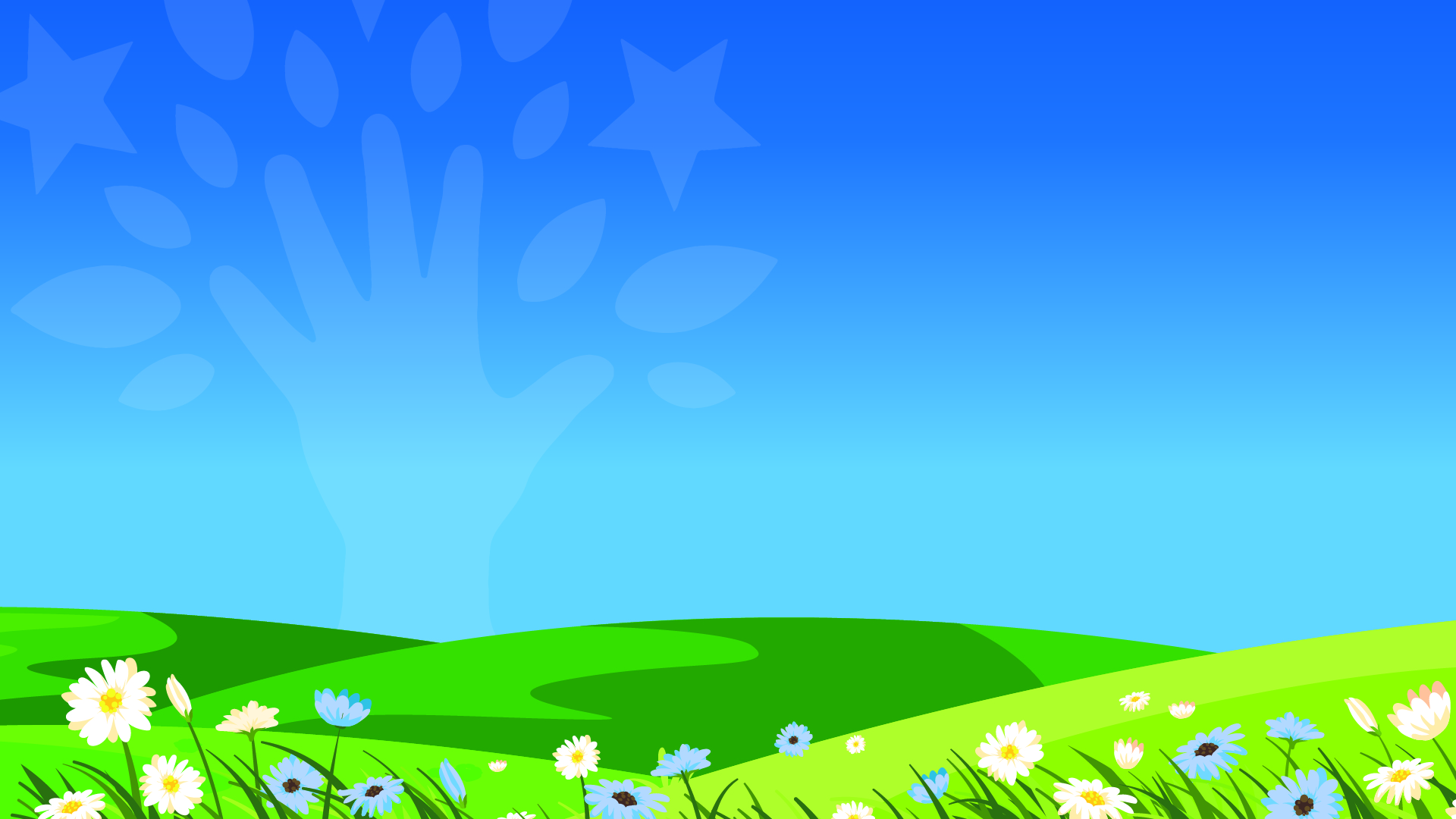 Bod yn Barod ar gyfer y Dyfodol 
yn Ysgol Gynradd Parc Tredegar 

Credu a Chyflawni
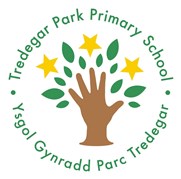 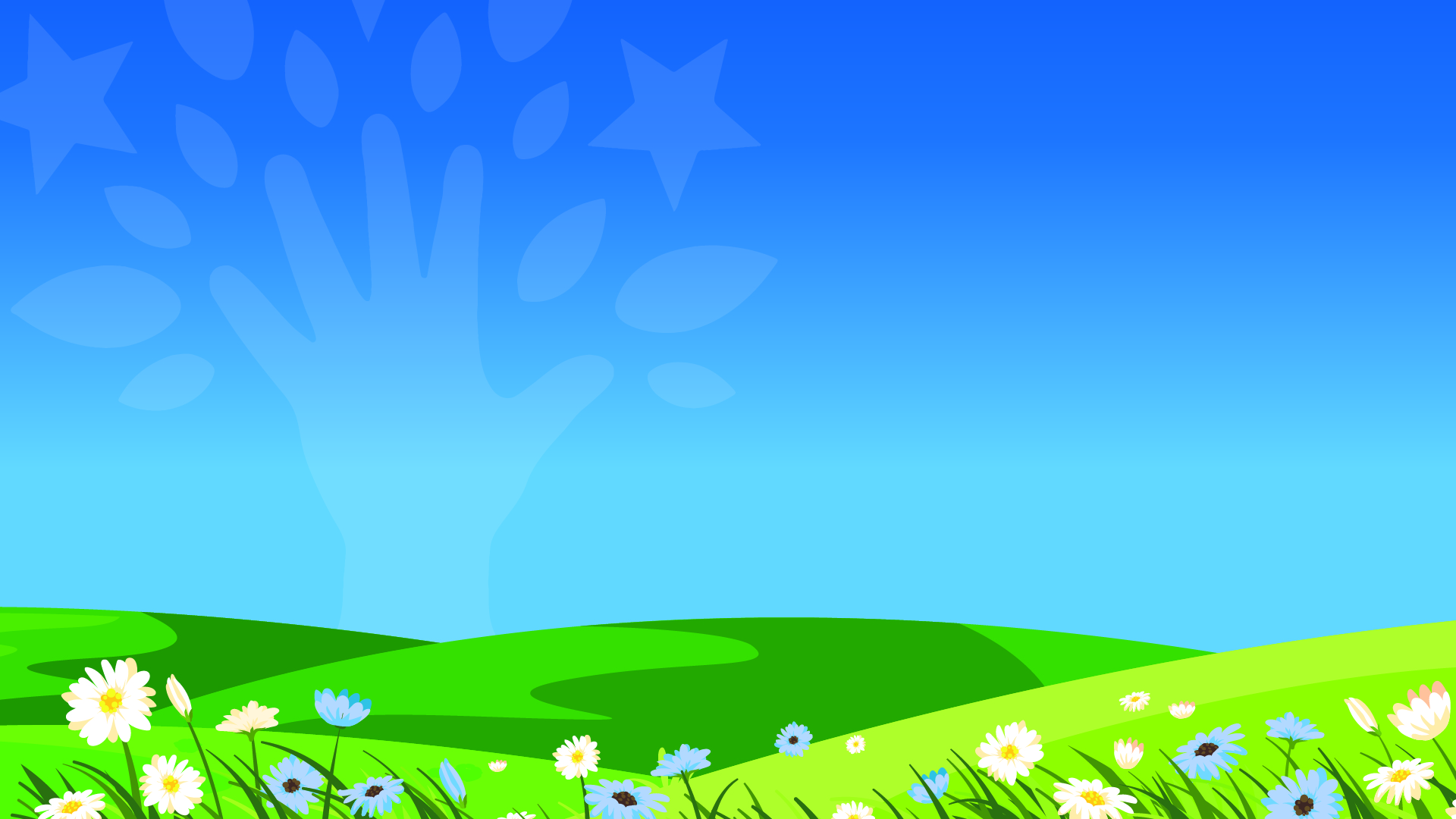 Gwybodaeth Gefndir
Mae Bod yn Barod ar gyfer y Dyfodol (Future Ready) yn fenter wych ar gyfer disgyblion yng Ngham Dilyniant 3, sy’n rhoi cyfle iddynt ddysgu medrau bywyd go iawn mewn cyd-destun dilys. Mae’r fenter hon yn arfogi disgyblion â’r medrau a fydd yn eu galluogi i fynd ymlaen i fod yn unigolion iach a hyderus sy’n barod i fyw bywydau boddhaus fel aelodau gwerthfawr o gymdeithas. Fel y dywed llawer o’n disgyblion, “Mae Bod yn Barod ar gyfer y Dyfodol yn ein paratoi ar gyfer y dyfodol!” 

Mae’r plant yn deall ac yn manteisio’n llawn ar gysyniad Bod yn Barod ar gyfer y Dyfodol, maen nhw bob amser yn awyddus i gymryd rhan ac yn hynod frwdfrydig pan fyddant yn mynychu sesiynau. A minnau’n Arweinydd Bod yn Barod ar gyfer y Dyfodol, mae disgyblion yn aml yn dod ataf o gwmpas yr ysgol i ofyn pryd fydd eu sesiwn nesaf, ac maen nhw bob amser yn wên o glust i glust ac yn ymateb yn gadarnhaol os dyna eu diwrnod nhw i fynychu! Mae Bod yn Barod ar gyfer y Dyfodol mor boblogaidd ymhlith disgyblion fel bod angen perswadio’r plant yn aml i ddychwelyd i’w dosbarthiadau ar ddiwedd eu sesiwn!
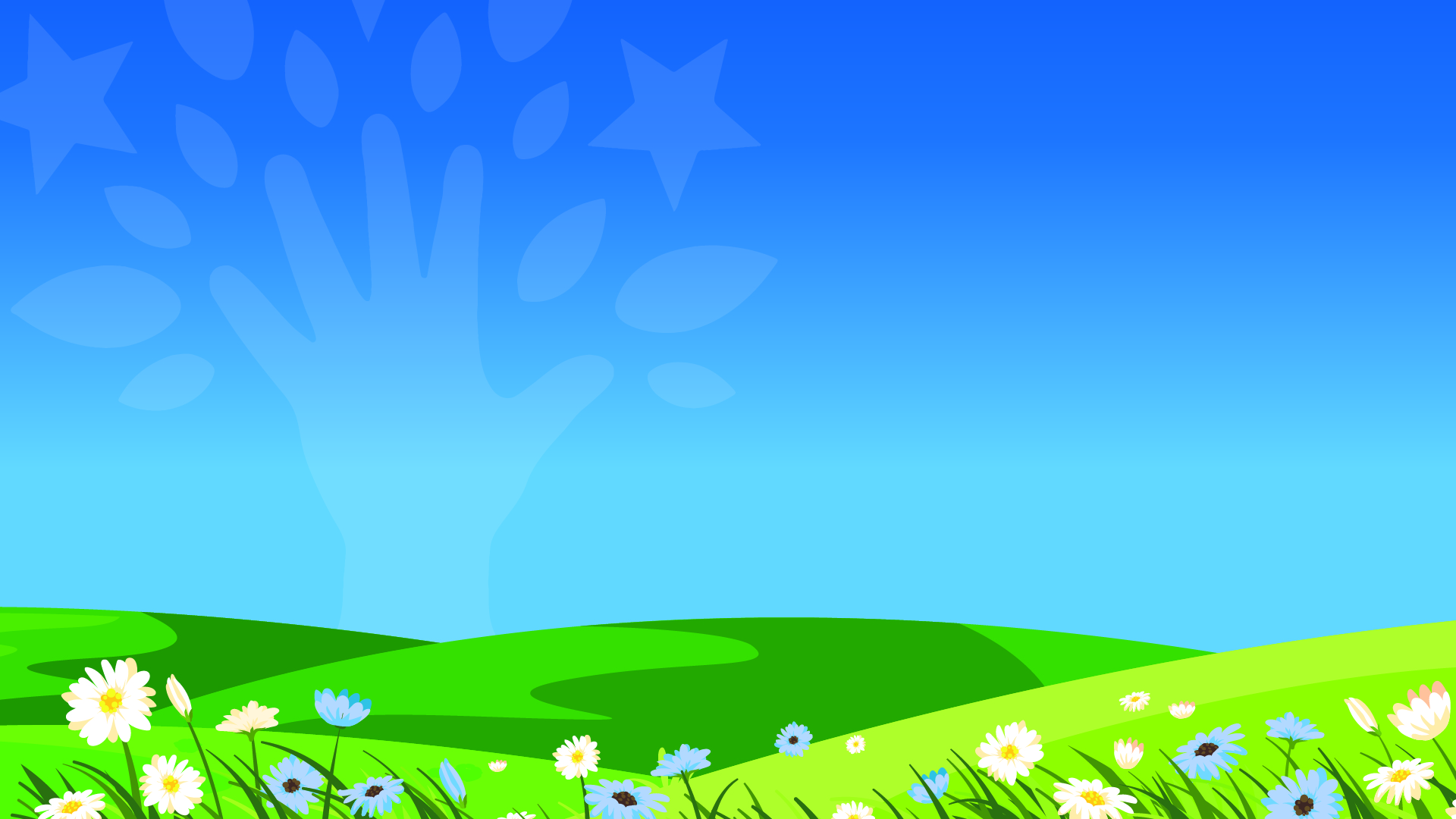 Gan fod natur y sesiynau yn ymarferol i raddau helaeth, rydym yn gweld yn aml fod y disgyblion yn cadw llawer o’r medrau y maent wedi’u dysgu , yn aml heb sylweddoli bod ‘dysgu’ wedi digwydd. Mae’r sesiynau fel arfer yn dechrau o gwmpas y ‘bwrdd addysgu’ i drafod y cynllun ar gyfer y sesiwn ac annog Llais y Disgybl fel bod plant yn cael cyfle i rannu syniadau a meddyliau ar y pwnc. Wedyn, rydym yn symud ymlaen i gwblhau’r gweithgaredd cynlluniedig ar gyfer y sesiwn honno. Pryd bynnag y bo modd, rydym yn anelu at adael amser ar y diwedd i blant ymarfer, atgyfnerthu a mireinio unrhyw fedrau a ddysgwyd yn flaenorol. Maent yn aml yn dewis glanhau, hwfro, dystio neu fopio’r lloriau. Mae glanhau’r ffenestri hefyd yn ffefryn gan rai ohonynt!

Rydym yn mynd ati i chwilio am ymwelwyr i gefnogi menter Bod yn Barod ar gyfer y Dyfodol gan fod eu persbectif a’u profiadau bywyd go iawn, yn ein barn ni, yn rhoi mewnwelediadau ac arbenigedd gwerthfawr. Er enghraifft, mae ein disgyblion wrthi’n gweithio gyda’r Swyddog Teithio Llesol ar hyn o bryd ar gynnal a chadw beiciau a thrwsio tyllau mewn teiars.

Rydym yn chwilio’n barhaus am ffyrdd o wella ein rhaglen Bod yn Barod ar gyfer y Dyfodol, ac yn parhau i ymestyn y medrau sy’n cael eu haddysgu. Fel cam nesaf, rydym yn bwriadu annog rhieni a gofalwyr sy’n meddu ar setiau sgiliau penodol i ymweld yn rheolaidd er mwyn rhannu eu gwybodaeth a’u profiadau unigryw gyda’r disgyblion.
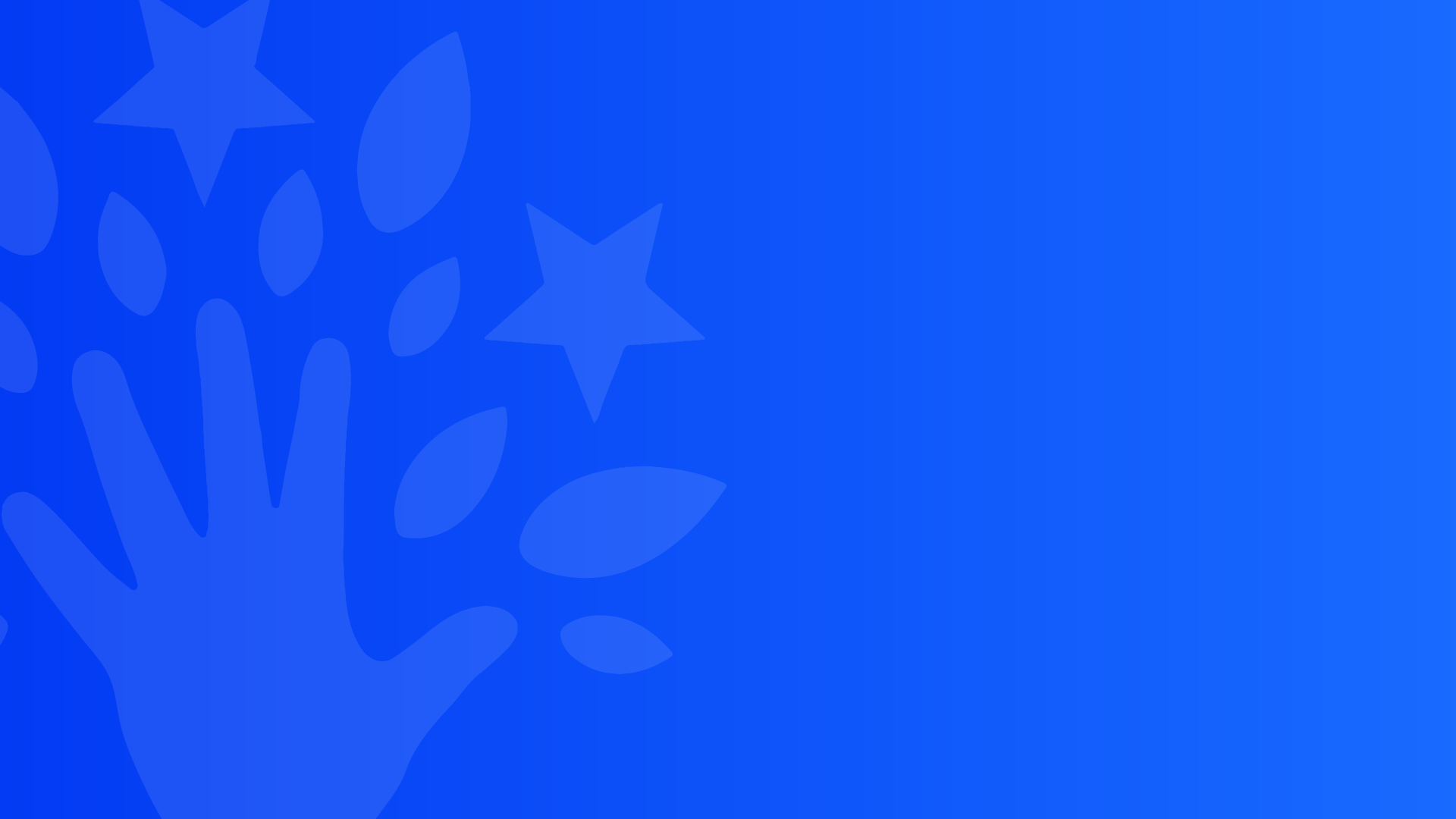 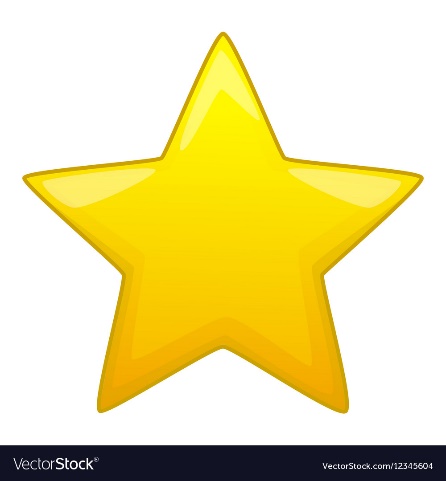 Lleoliad
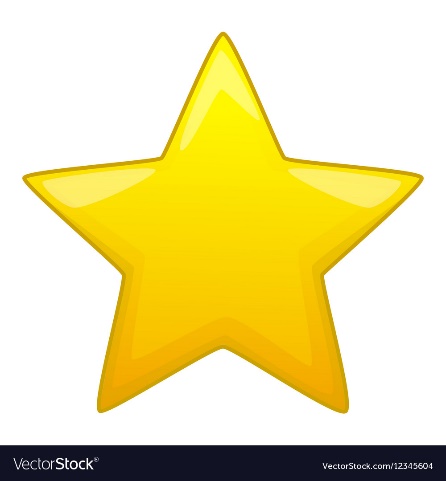 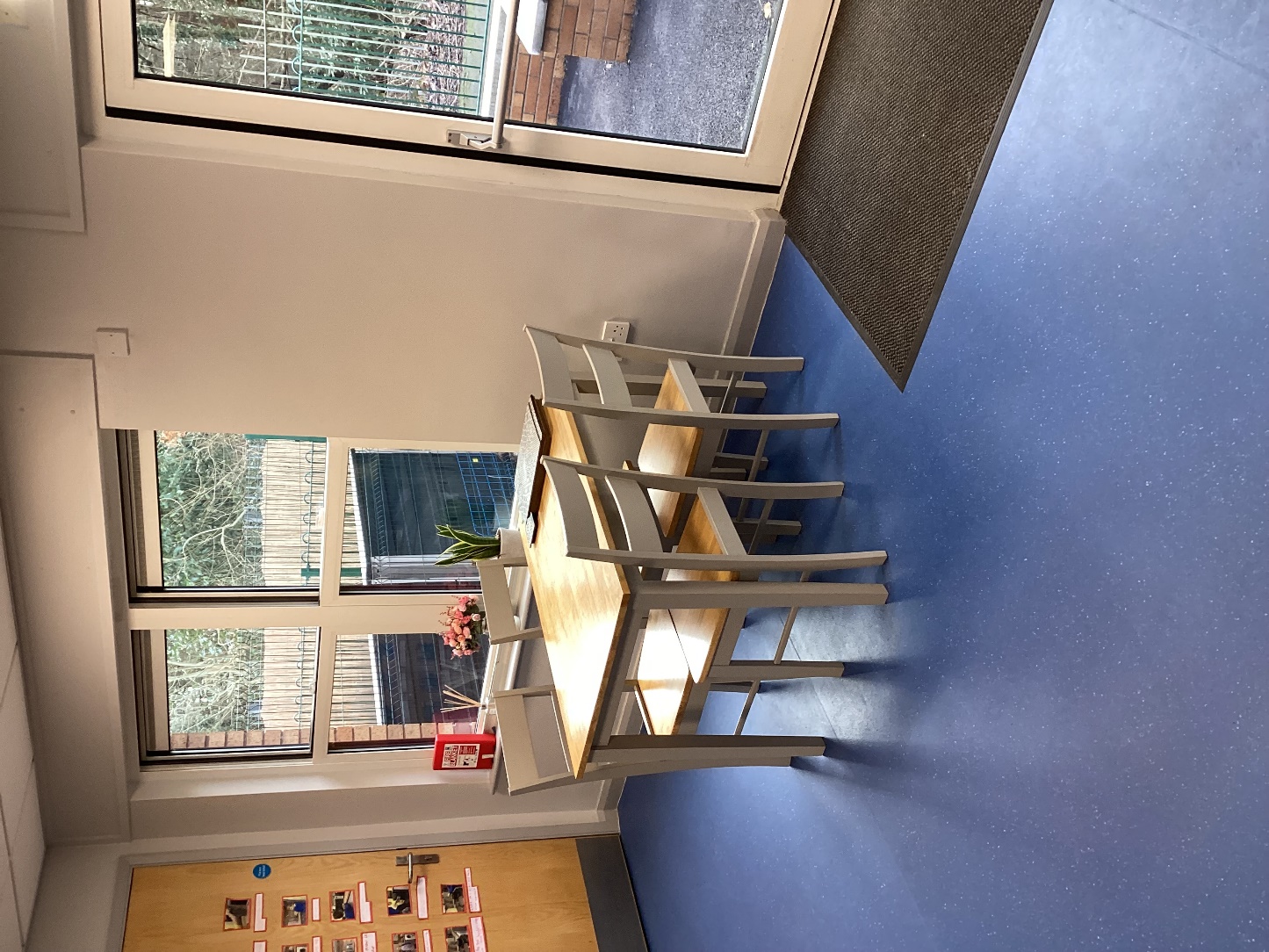 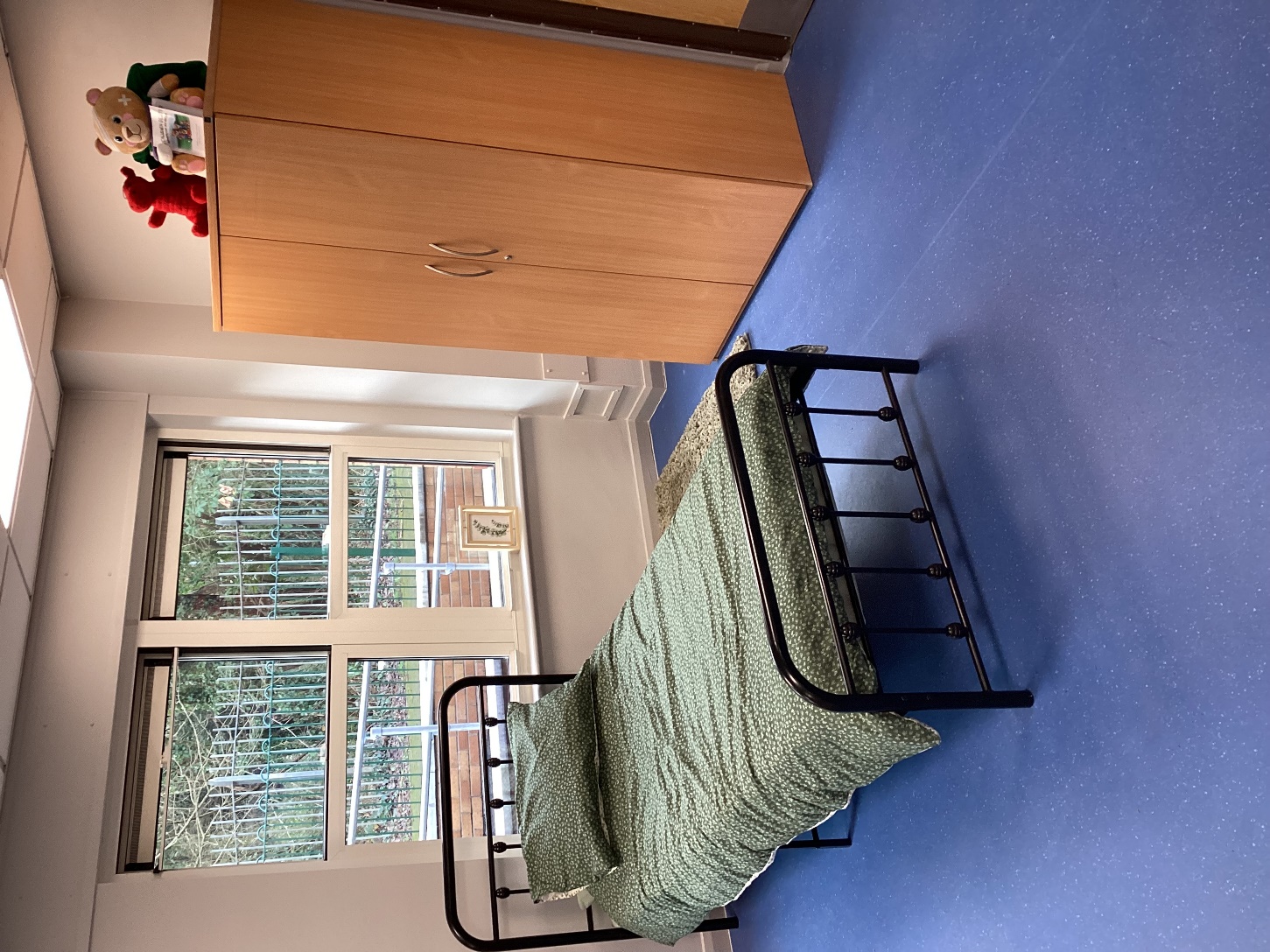 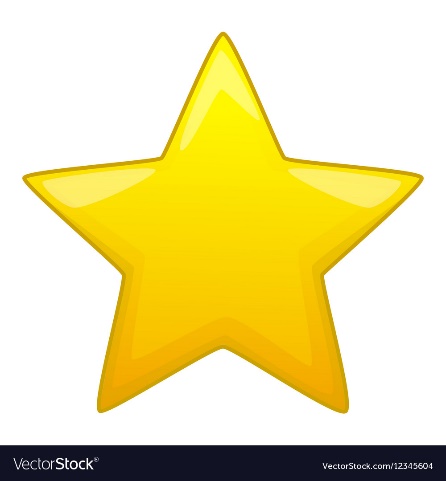 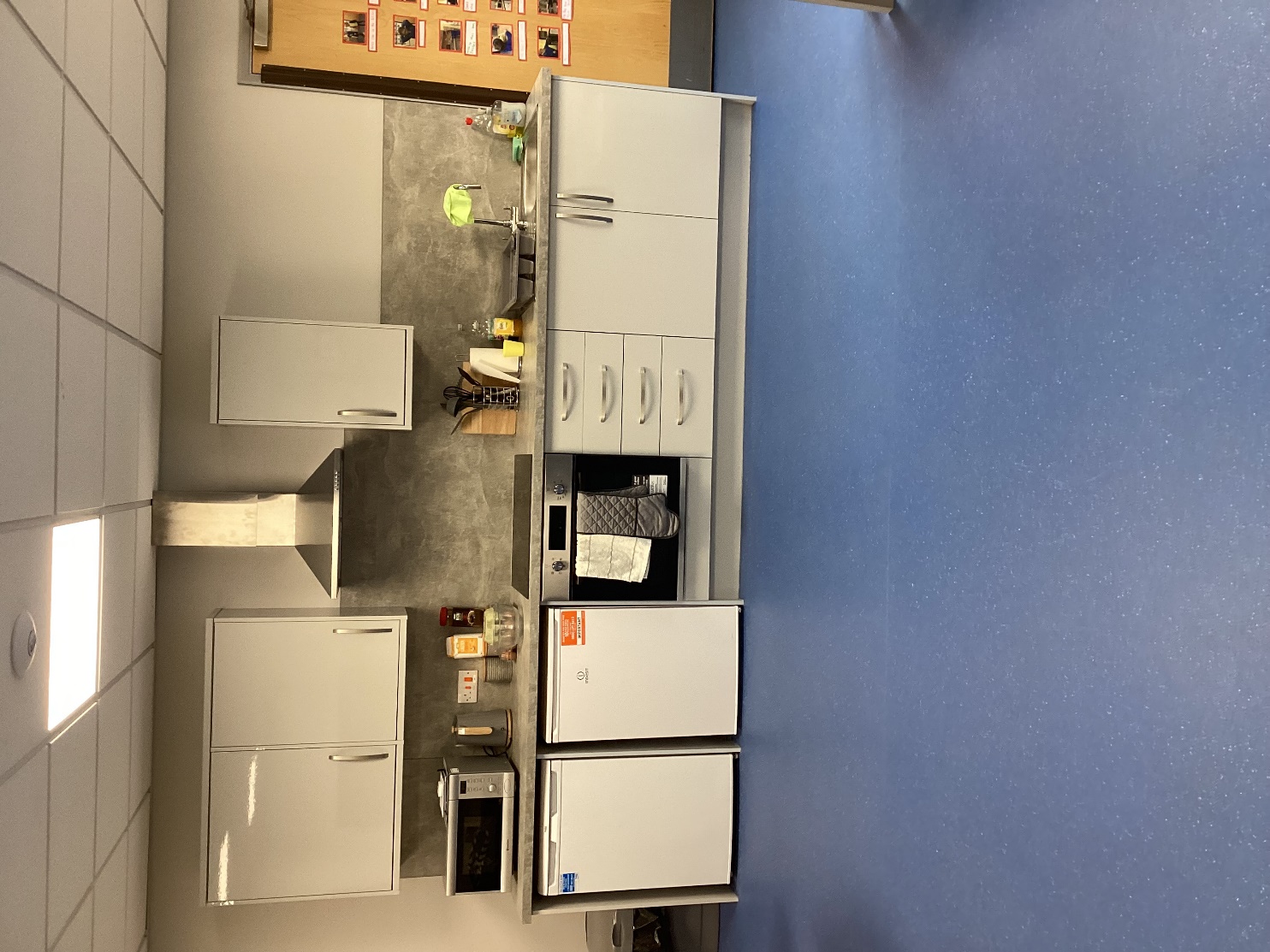 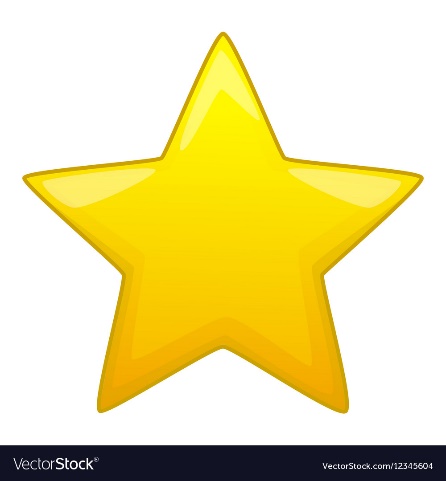 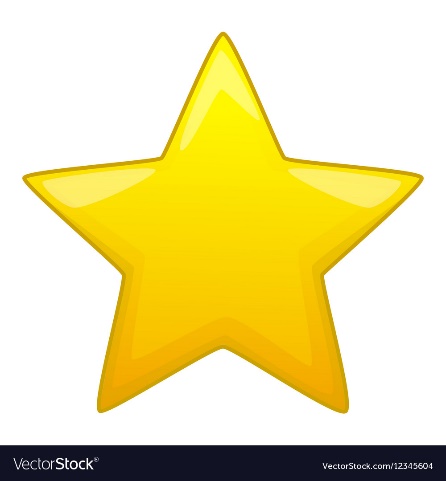 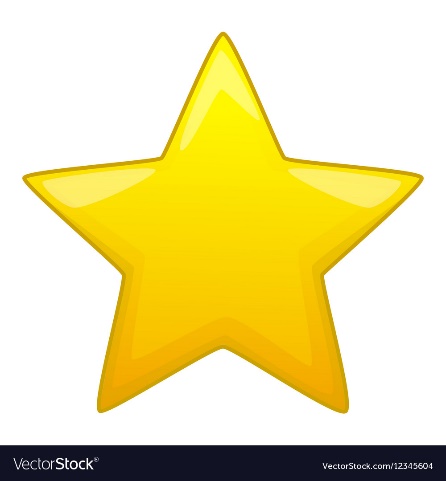 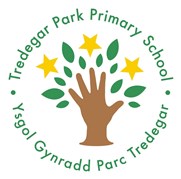 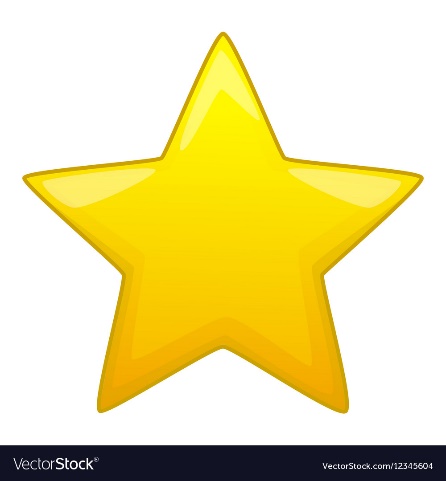 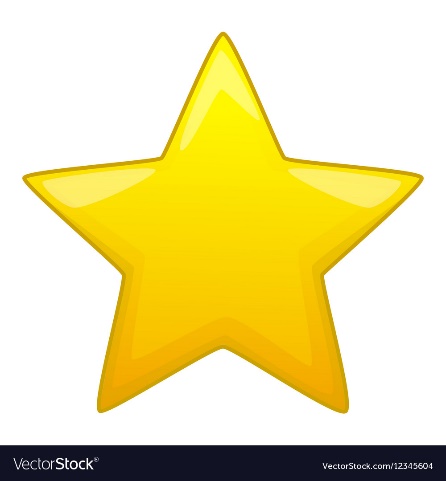 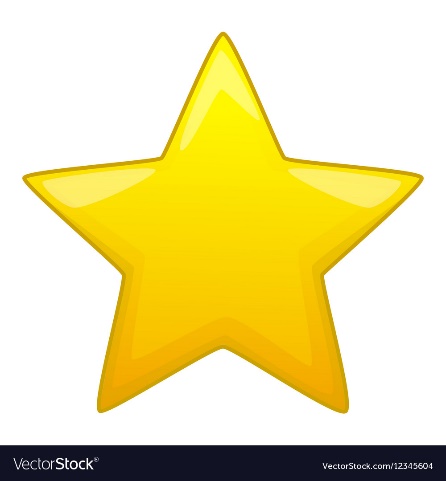 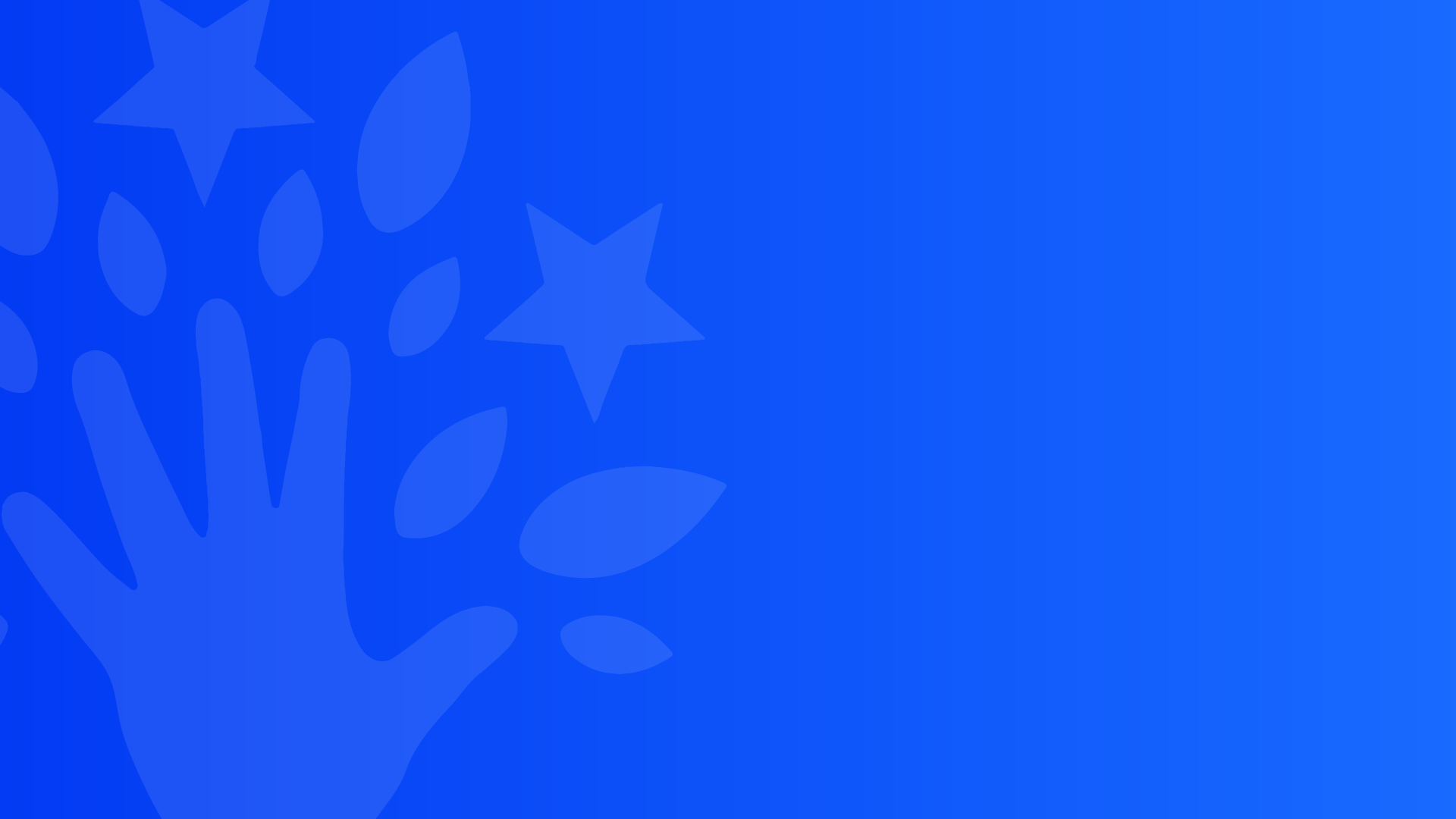 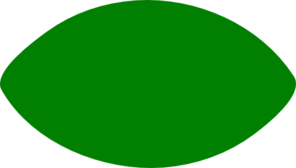 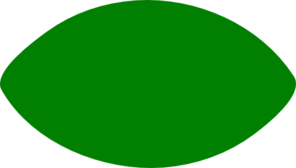 Lleoliad
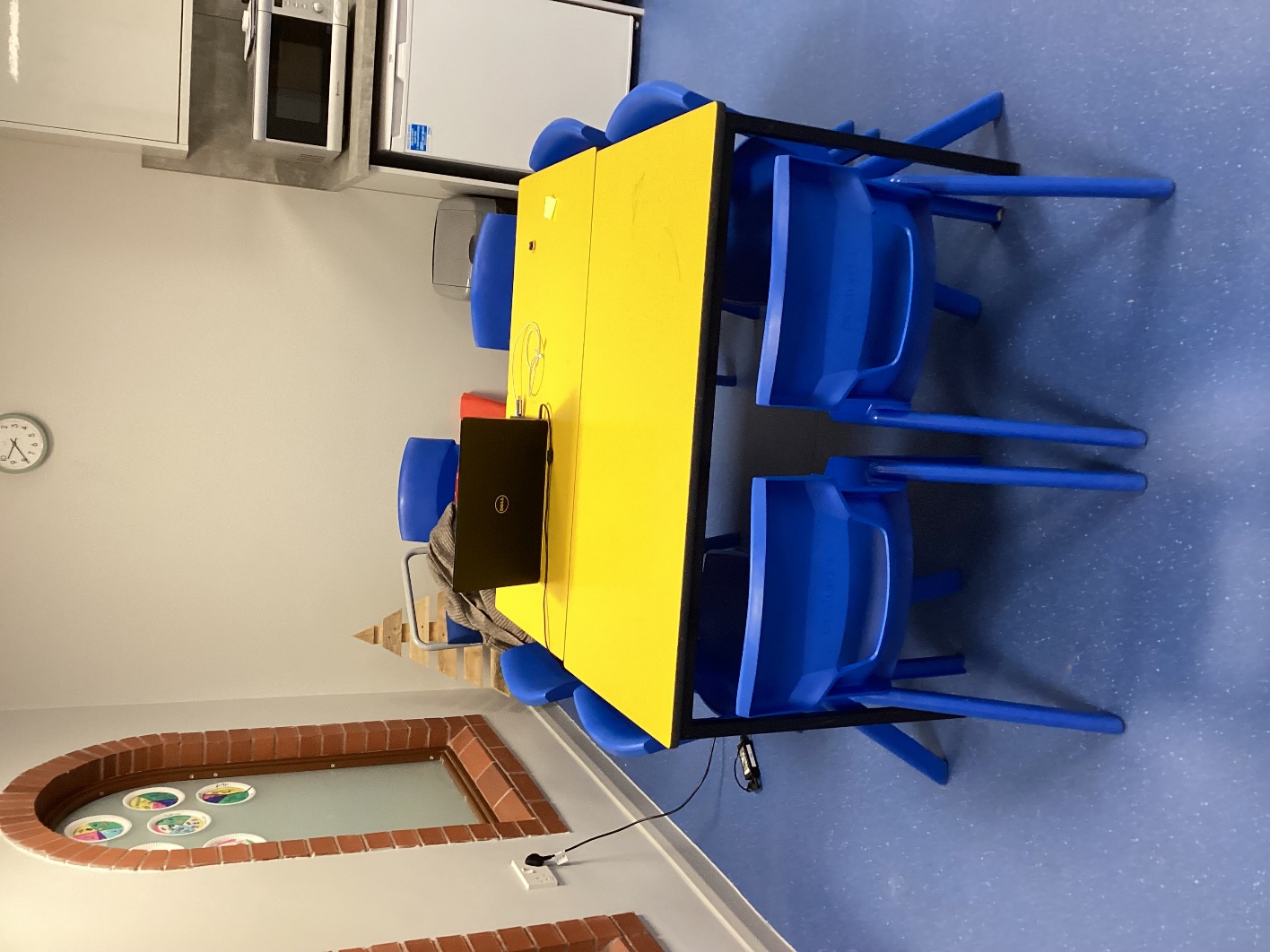 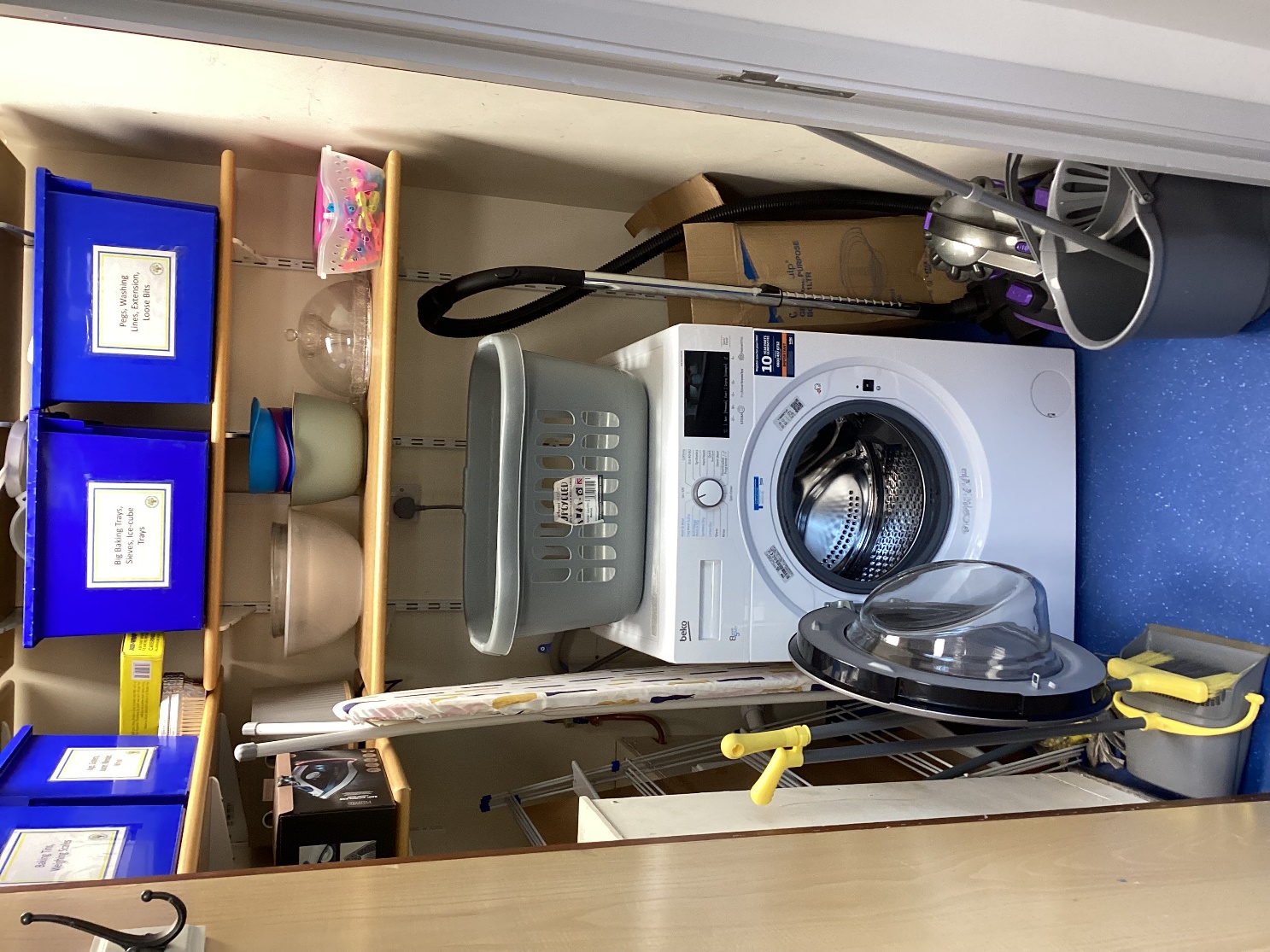 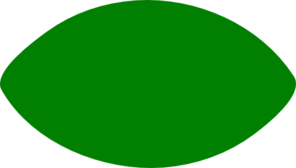 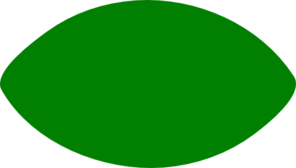 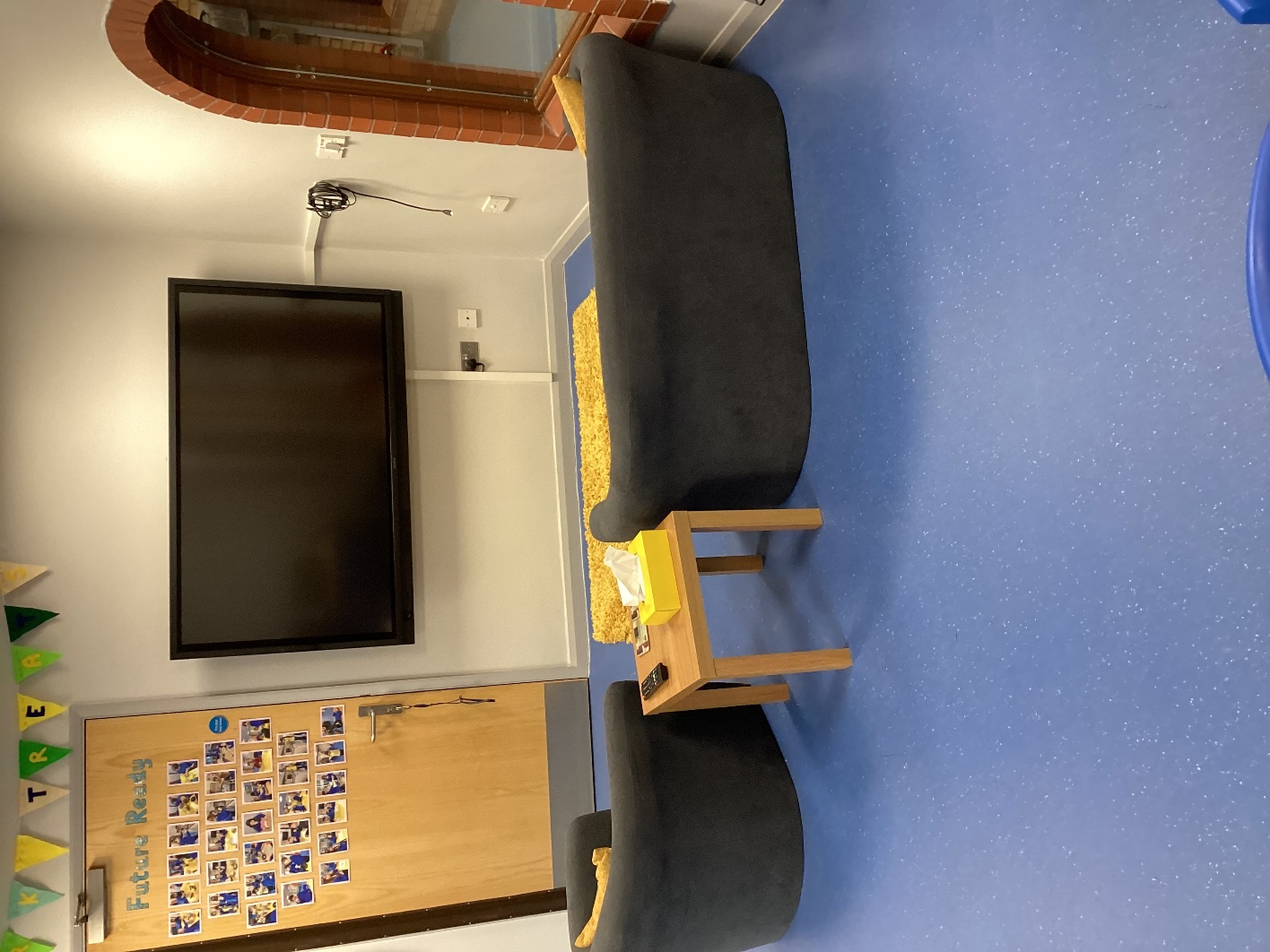 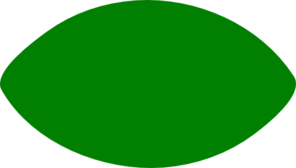 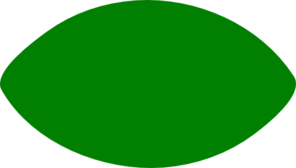 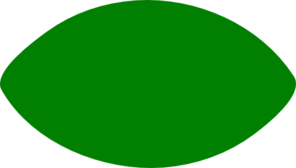 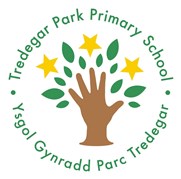 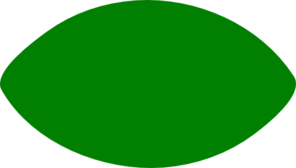 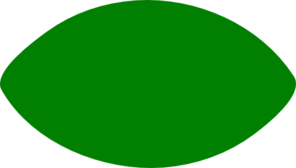 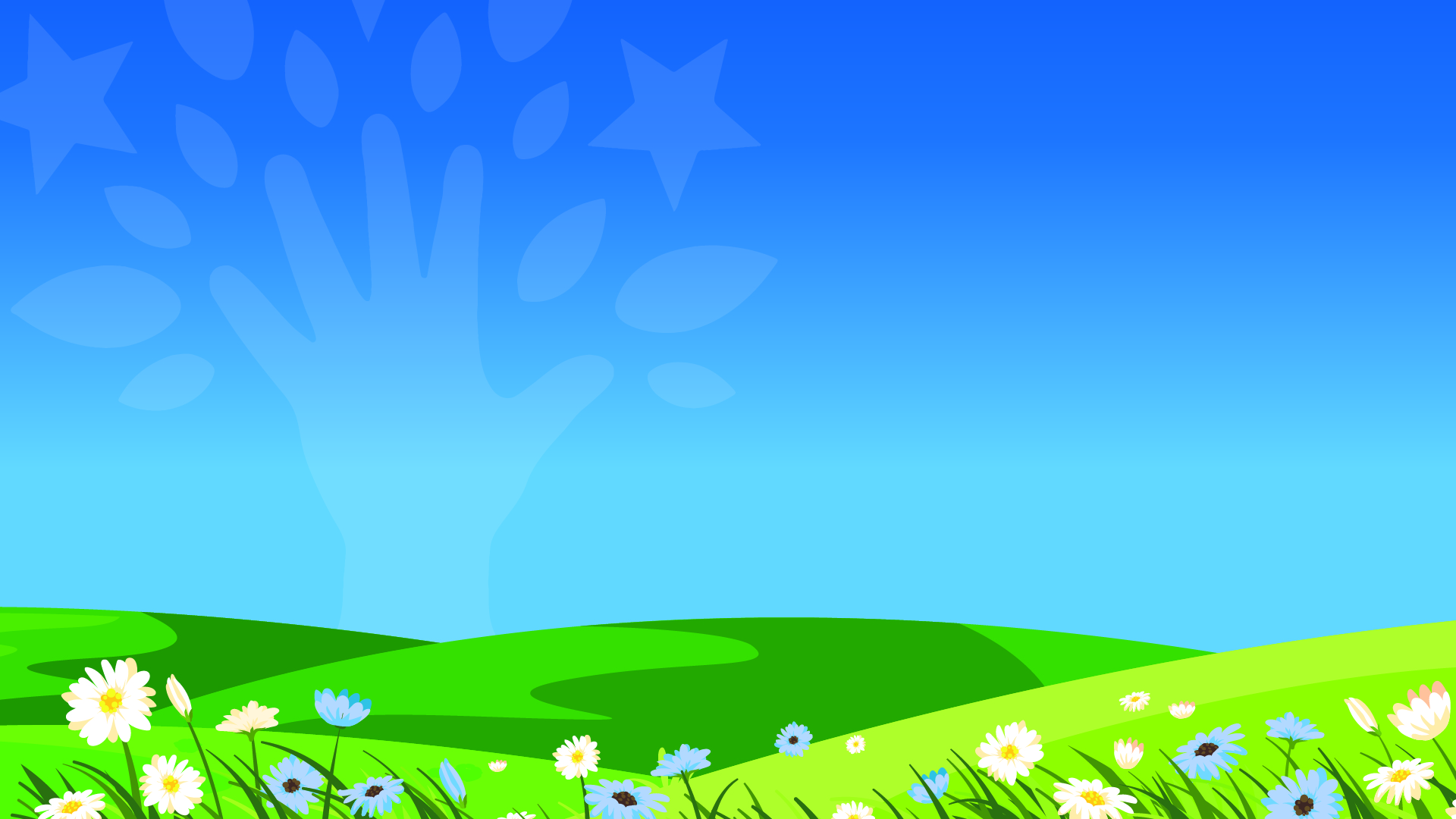 Trosolwg o Fedrau
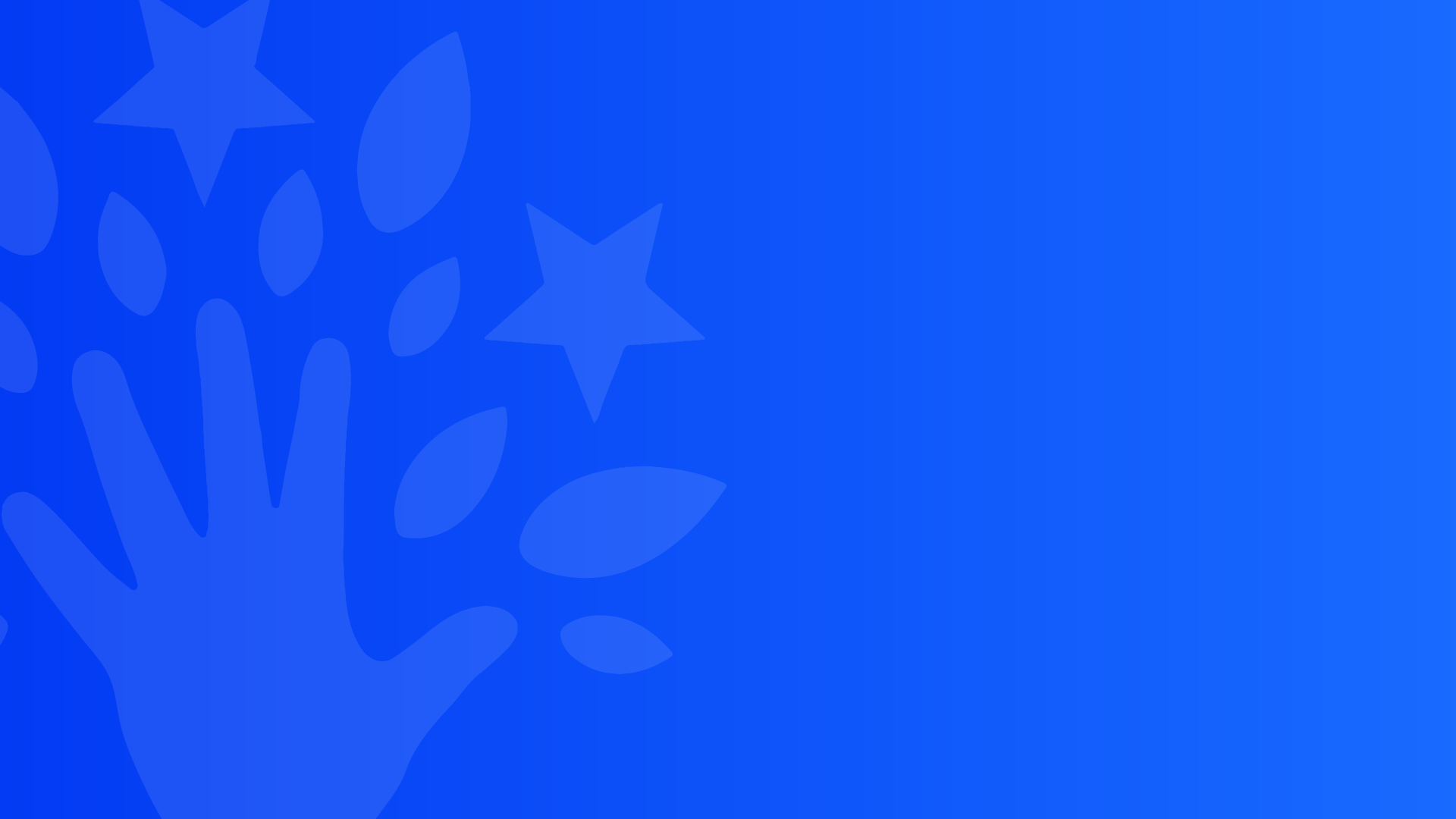 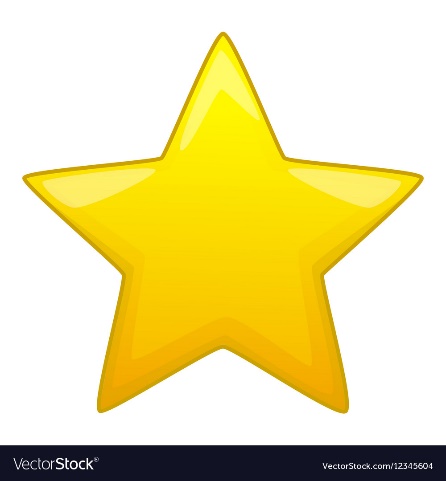 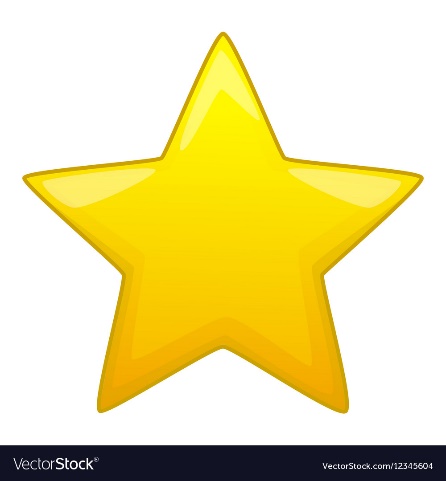 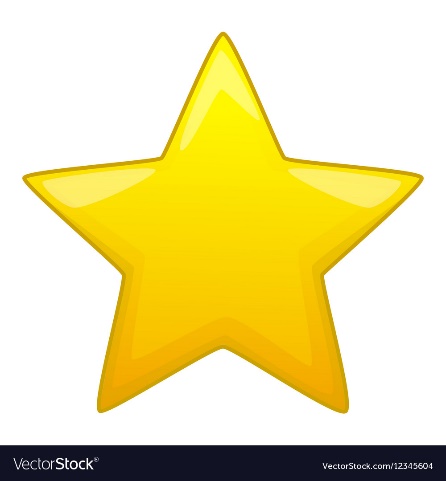 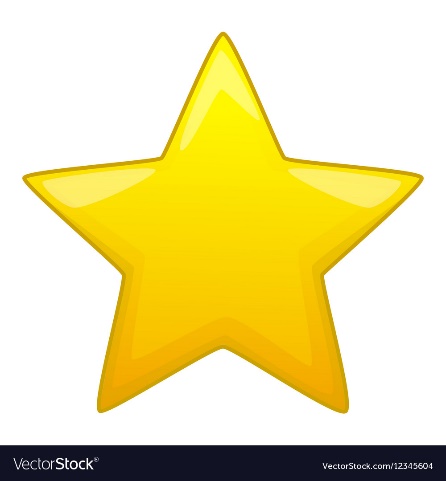 Diogelwch  Cyllyll
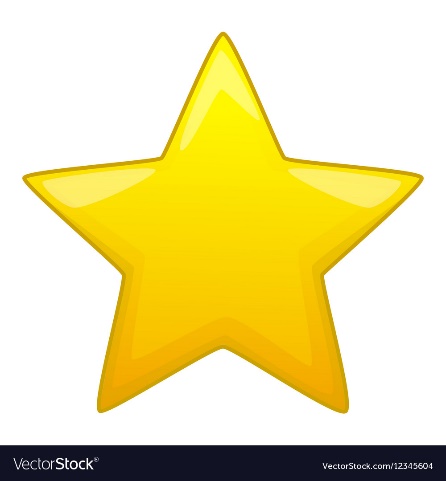 Golchi Llestri
Cymorth Cyntaf
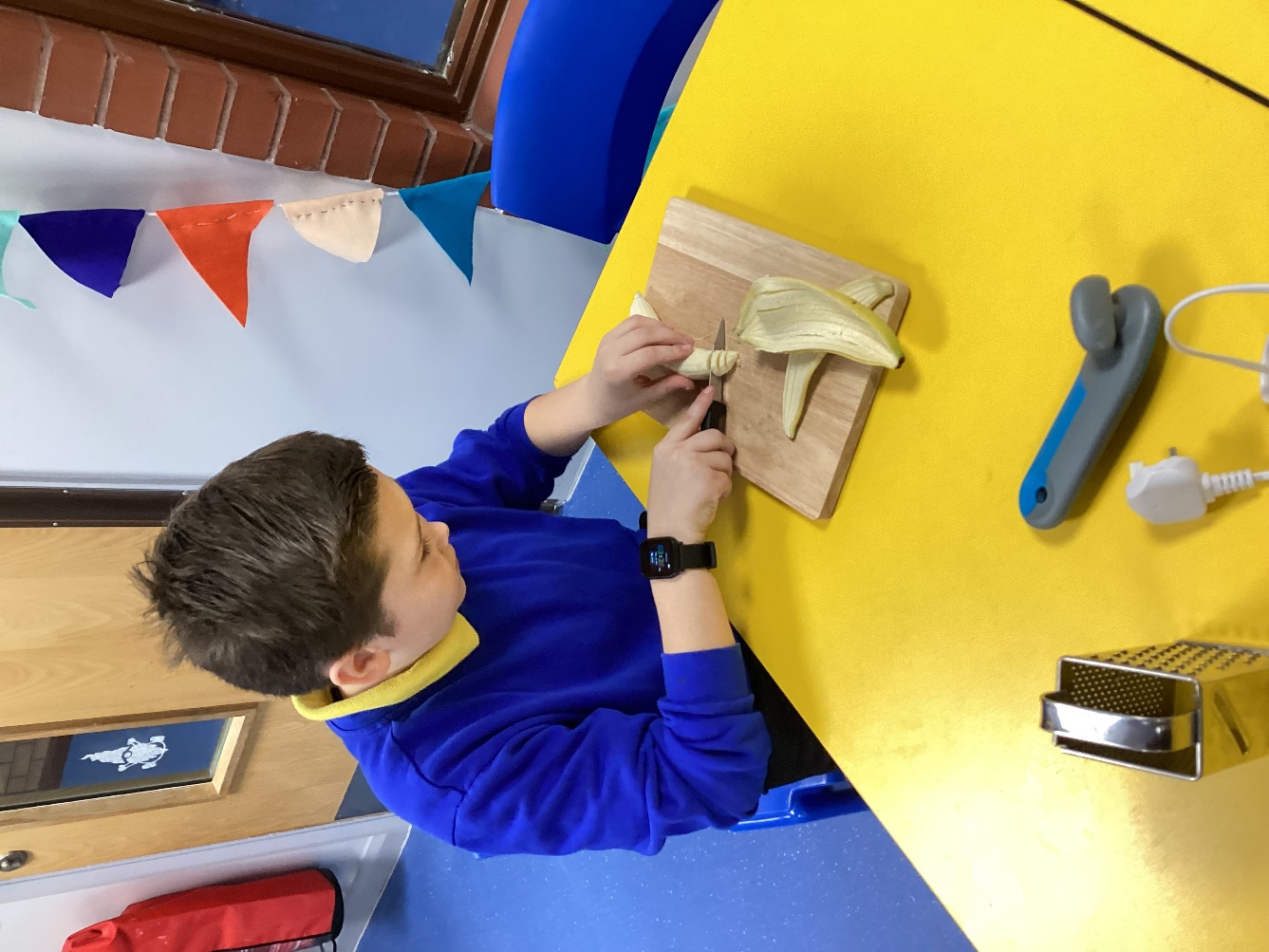 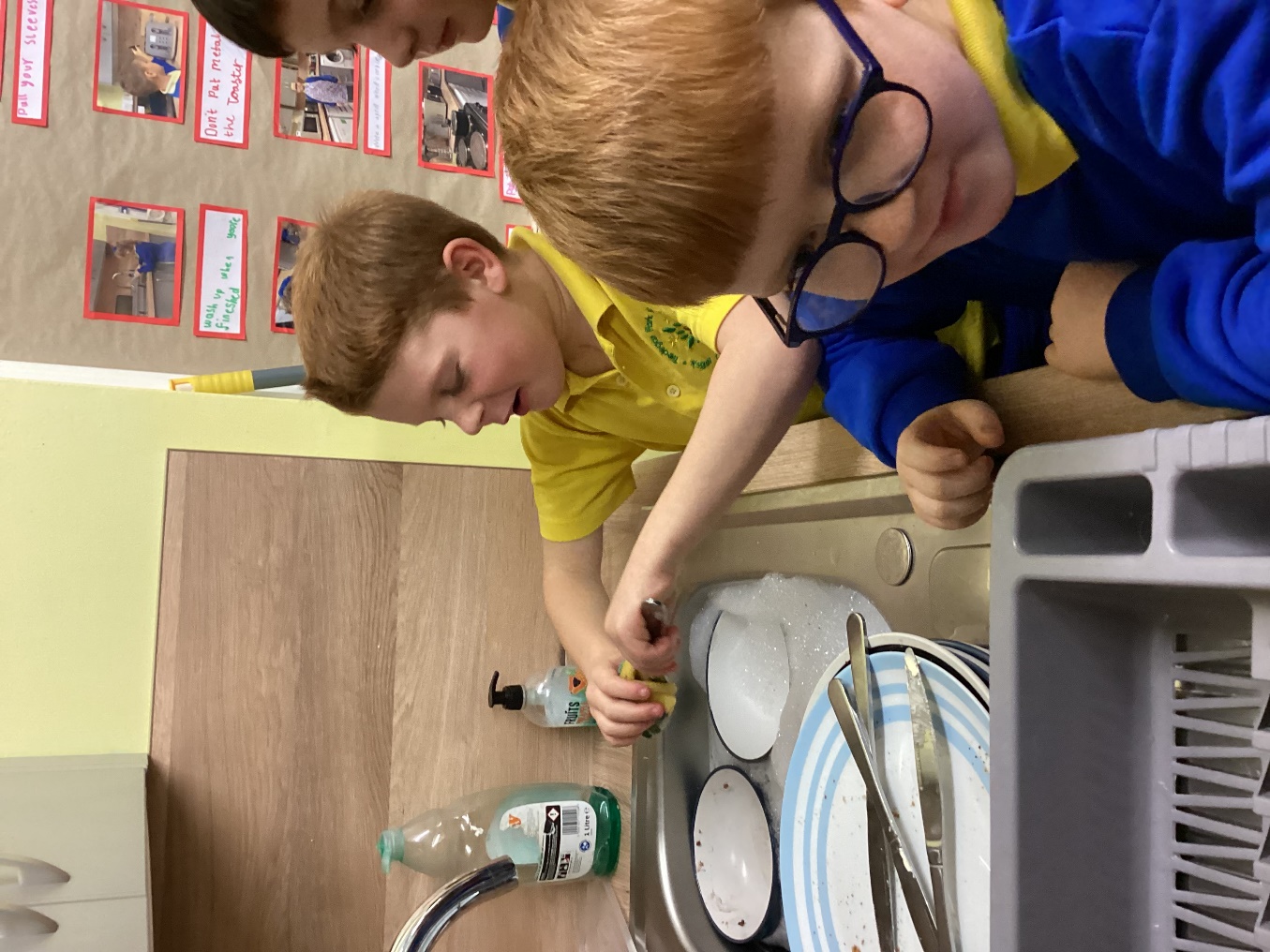 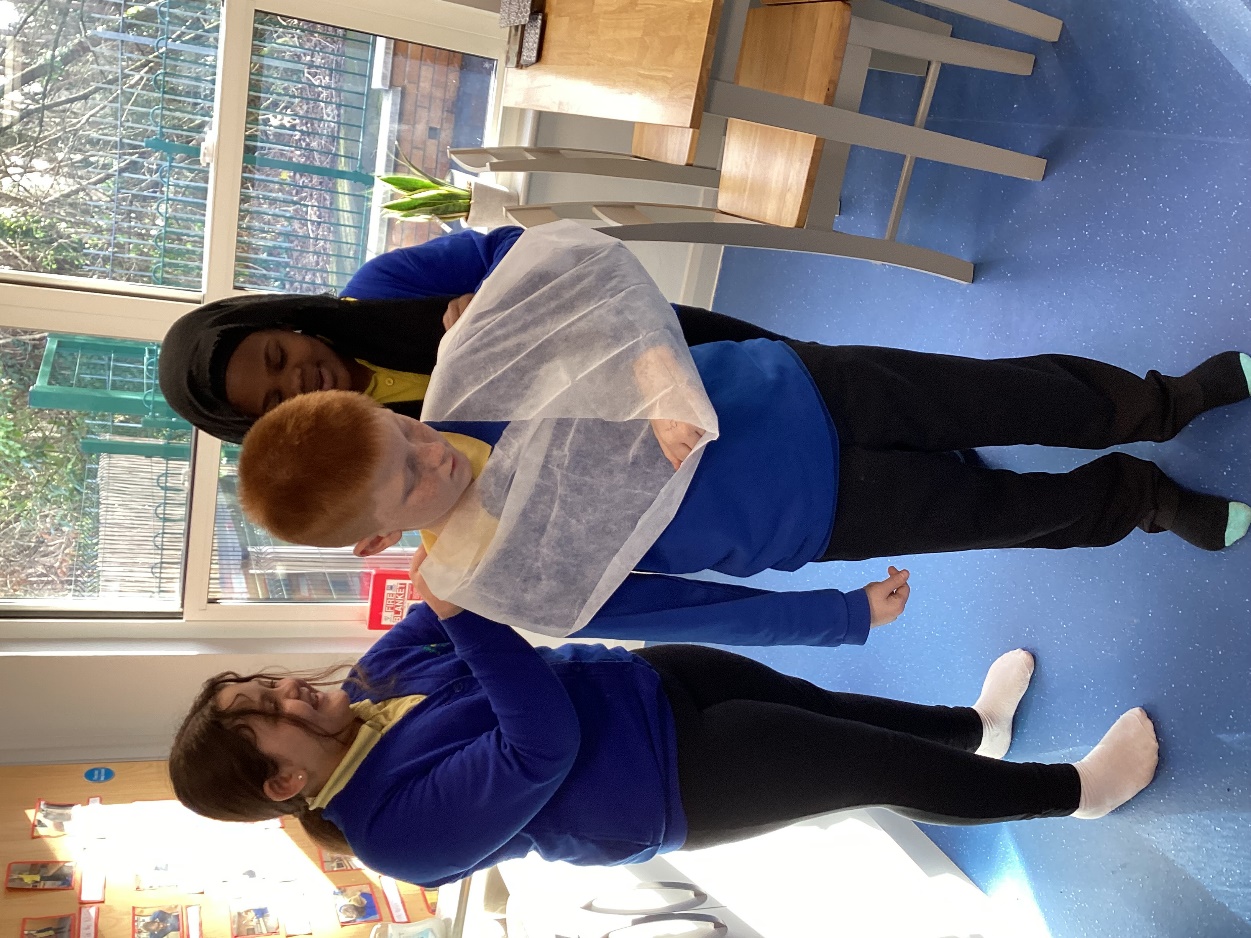 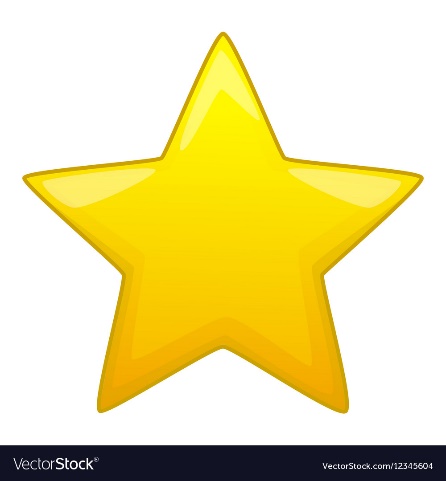 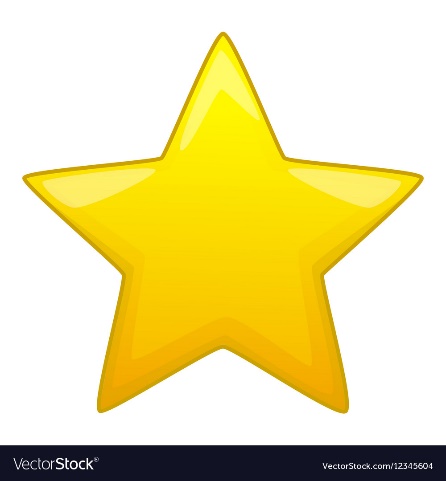 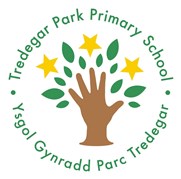 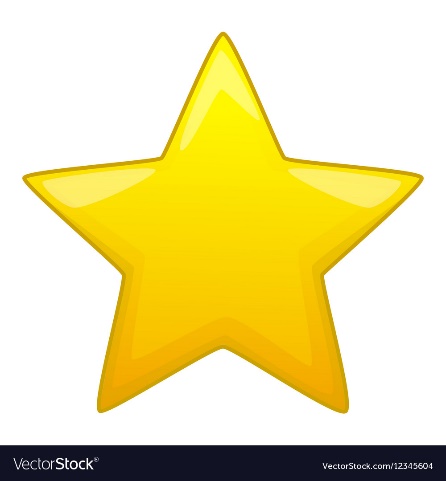 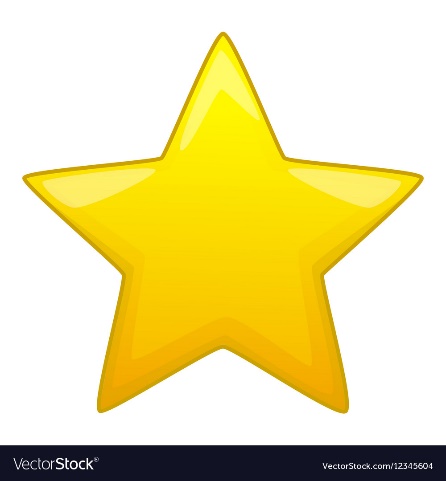 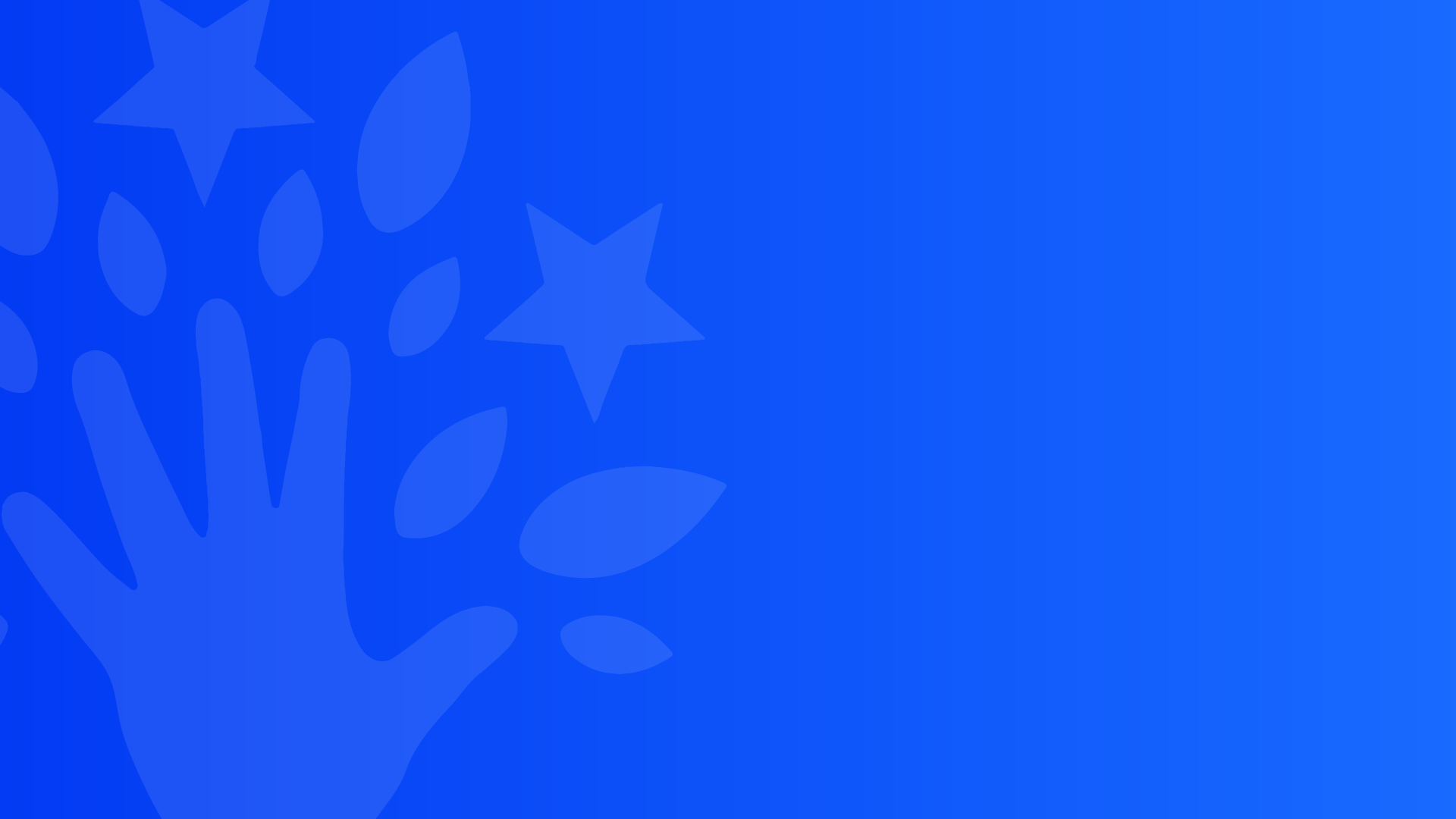 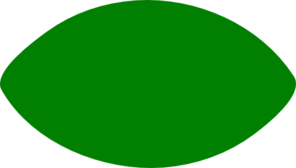 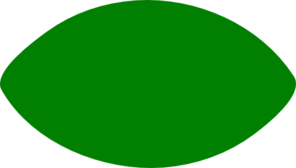 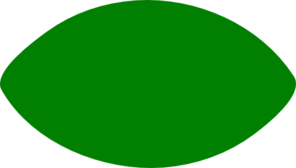 Creu Toddiant Glanhau Naturiol
Glanhau
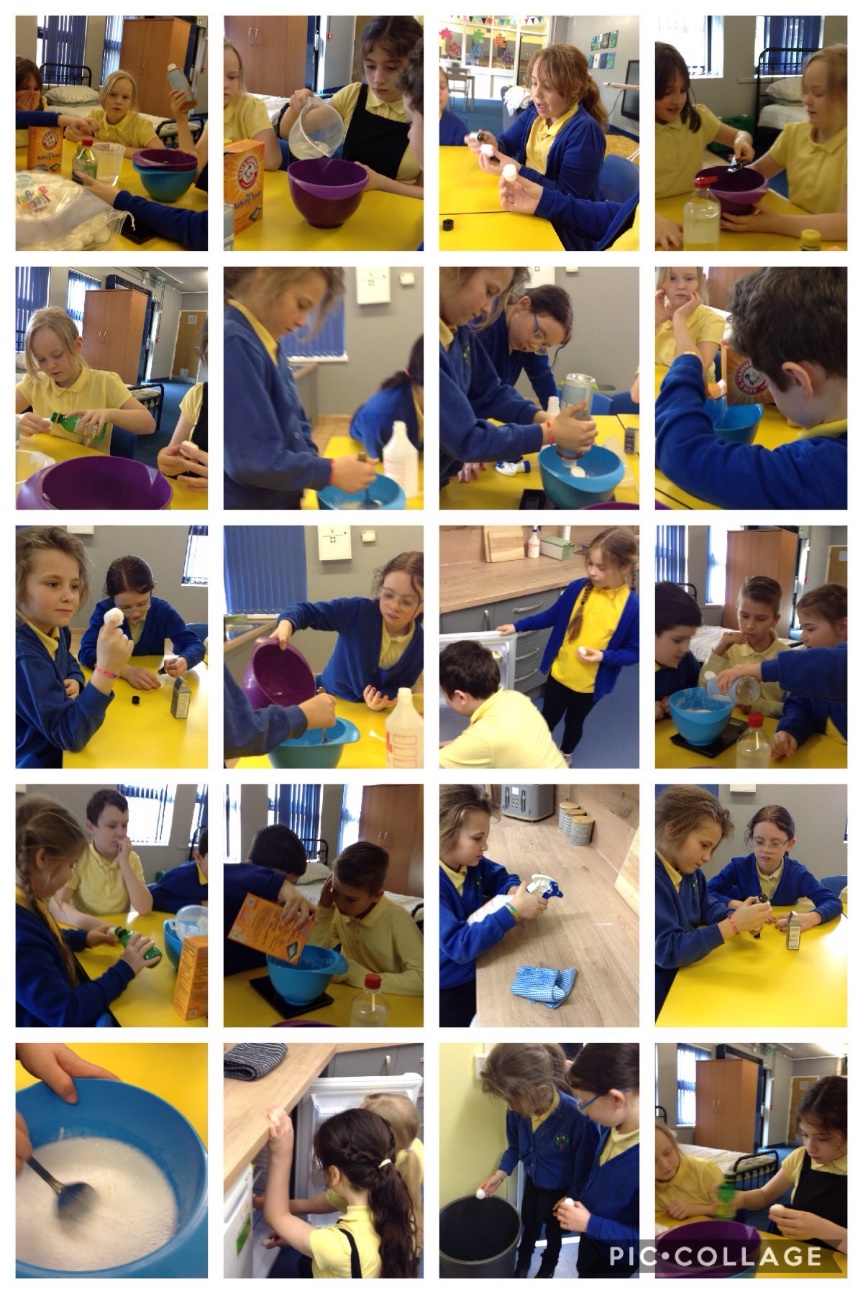 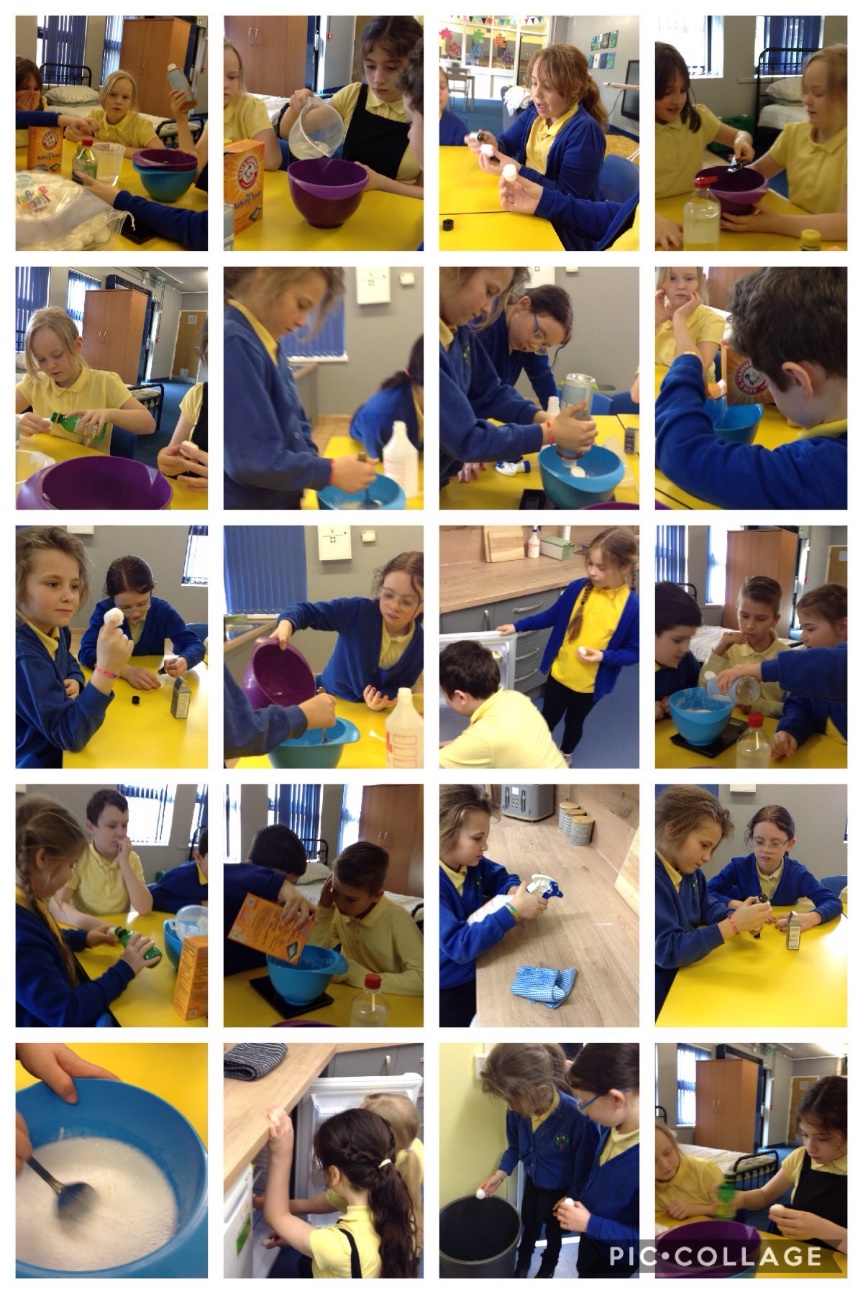 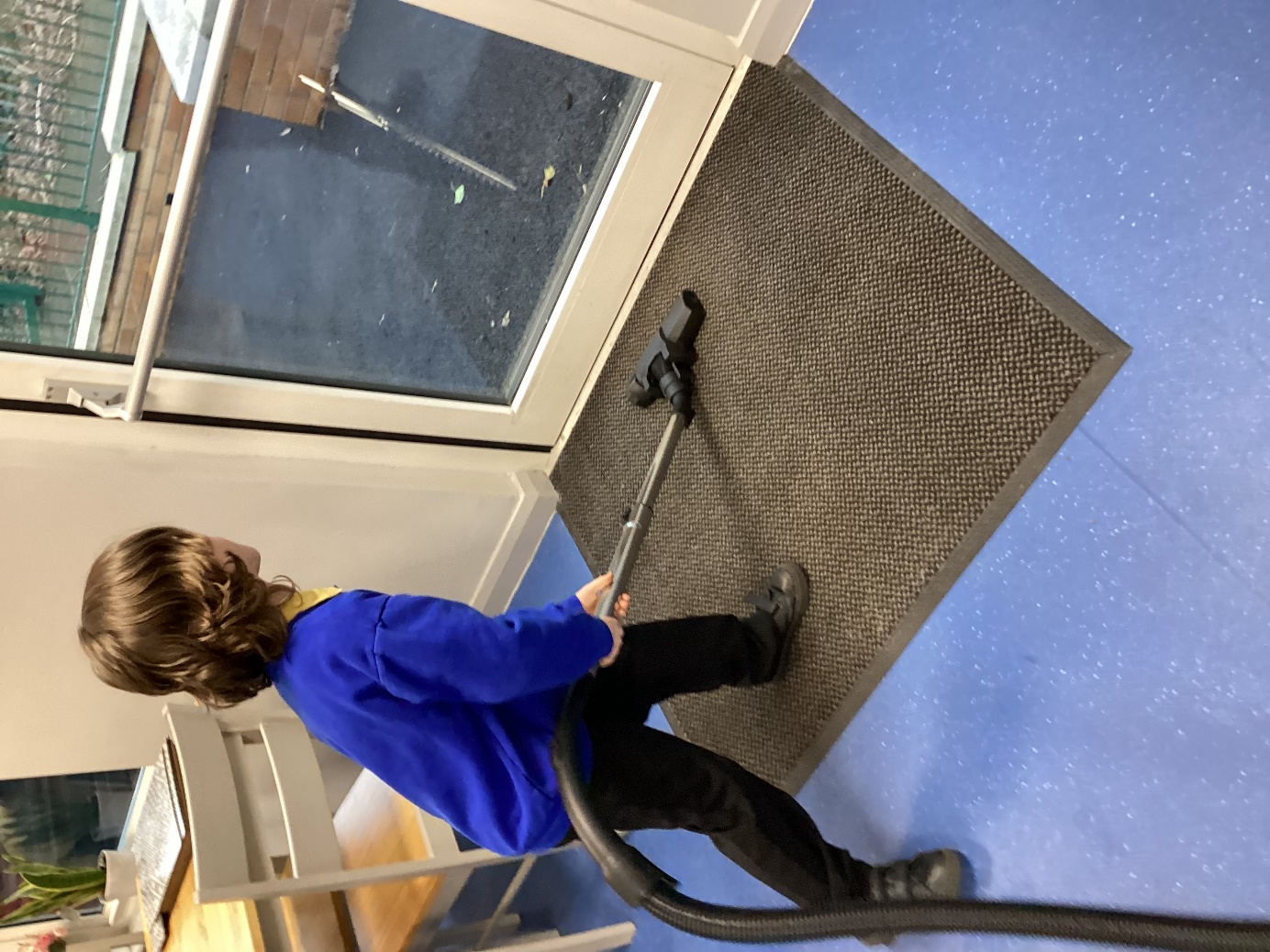 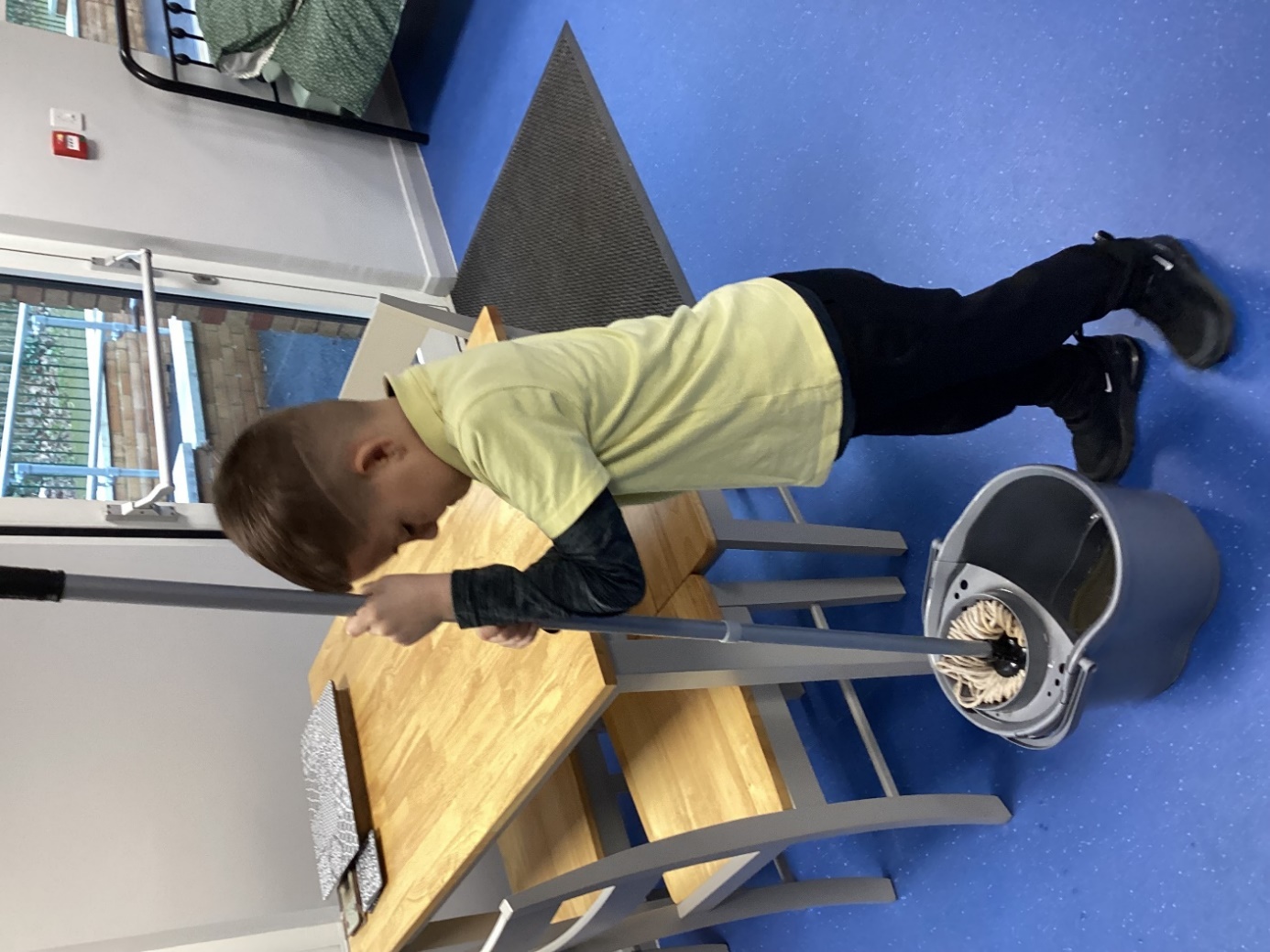 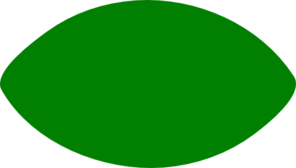 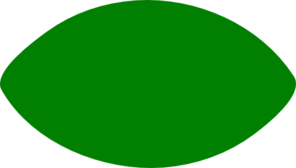 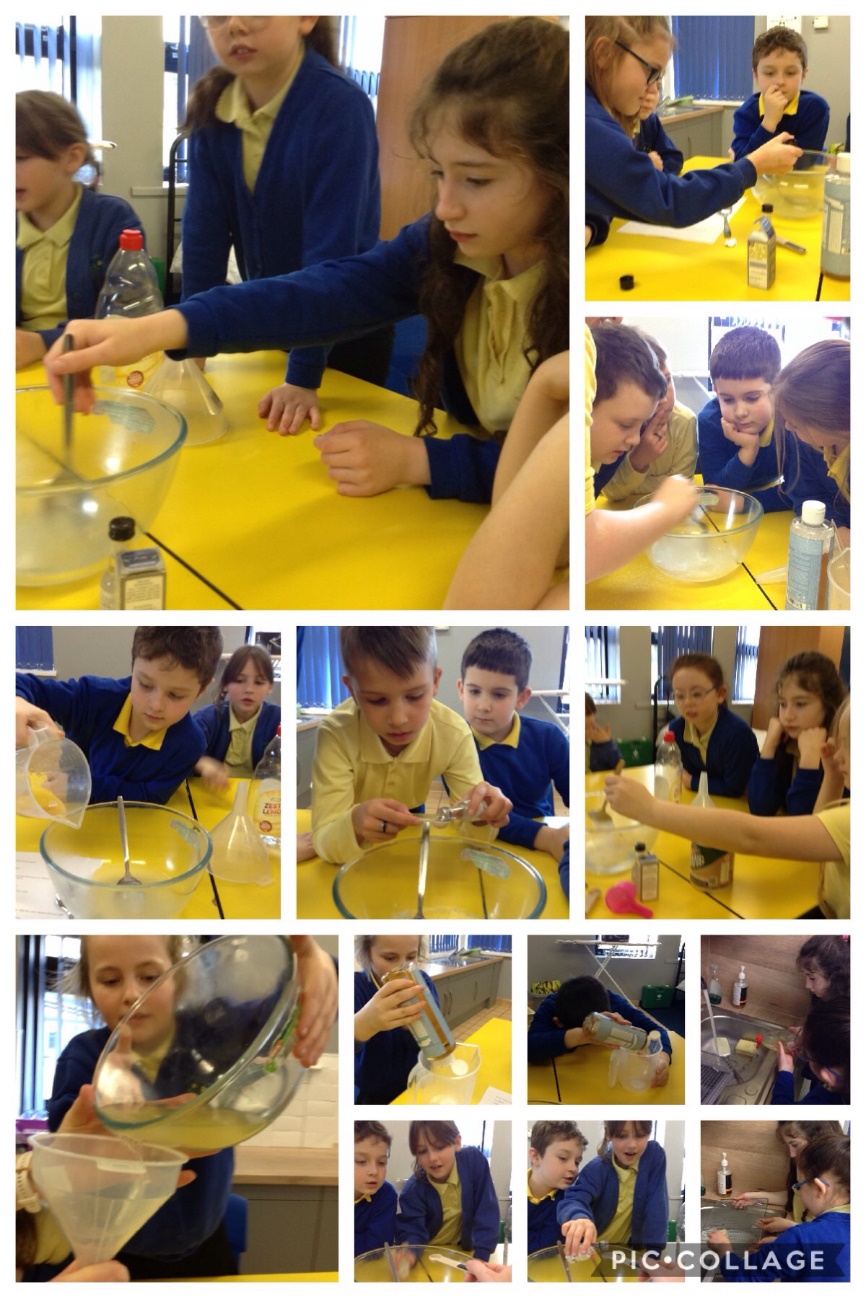 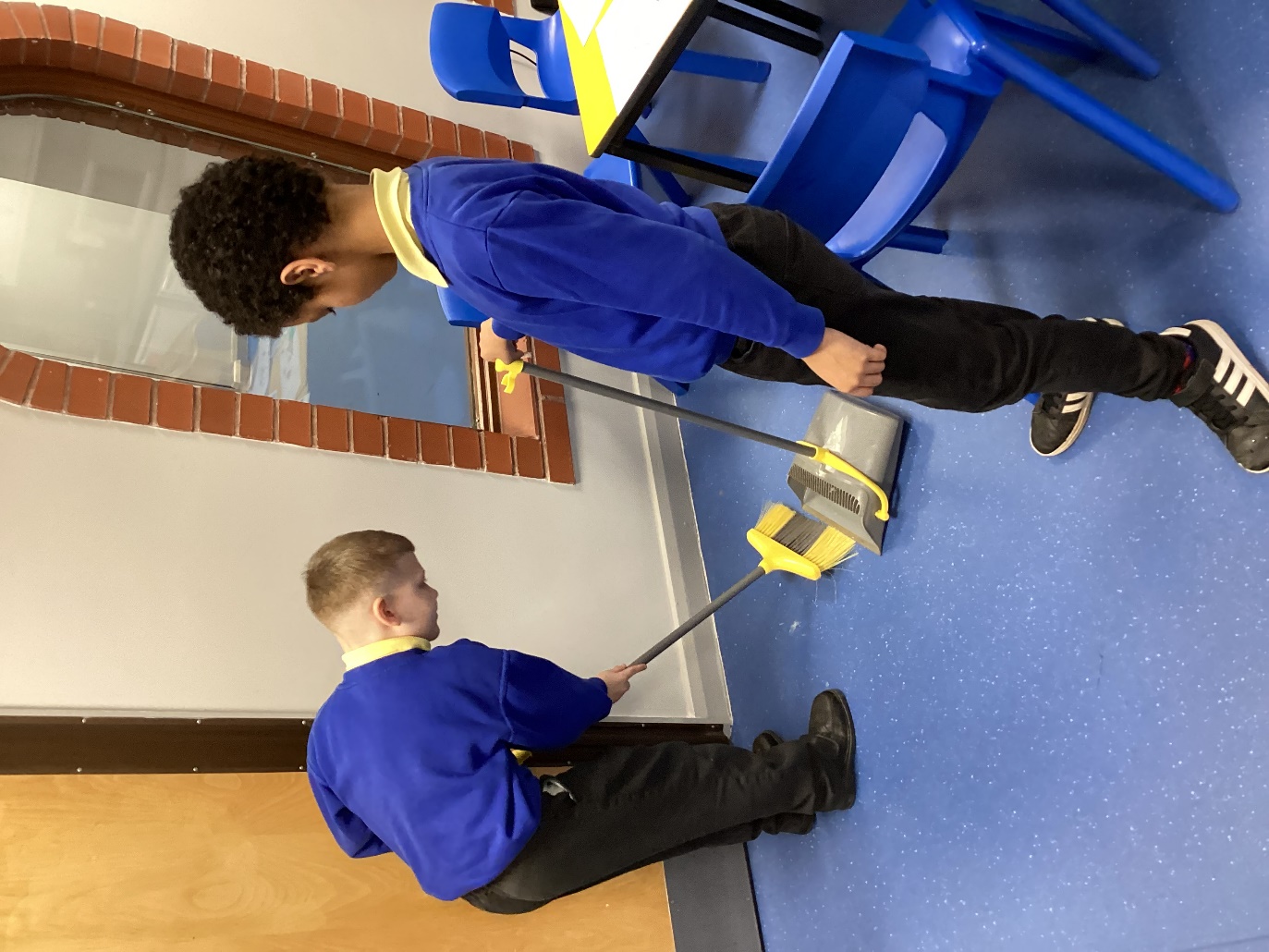 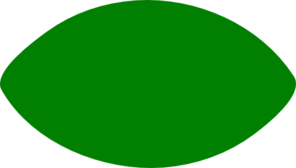 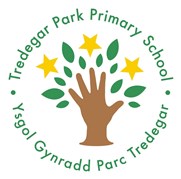 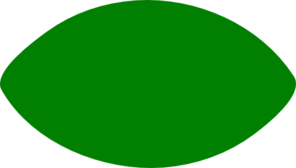 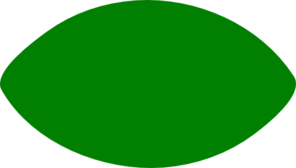 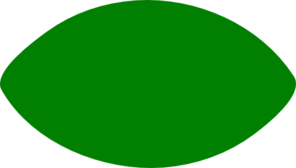 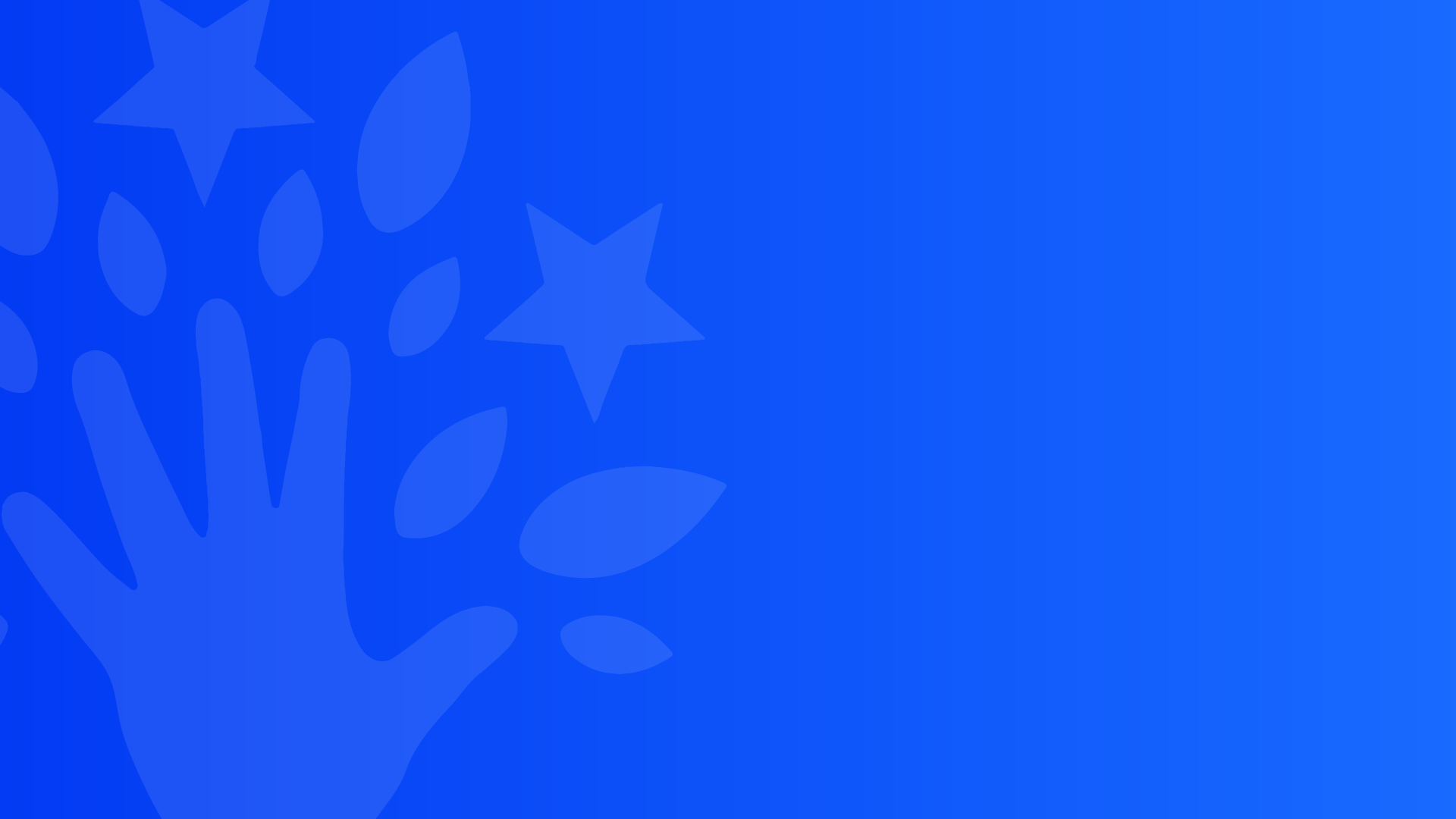 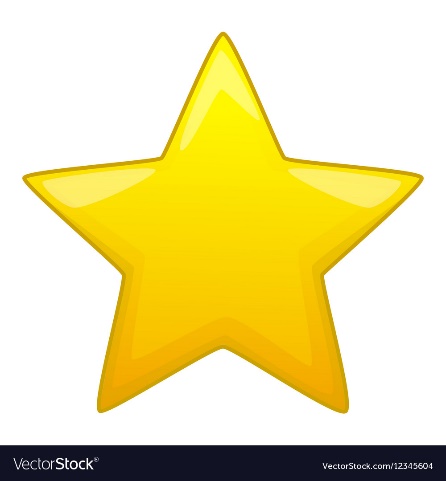 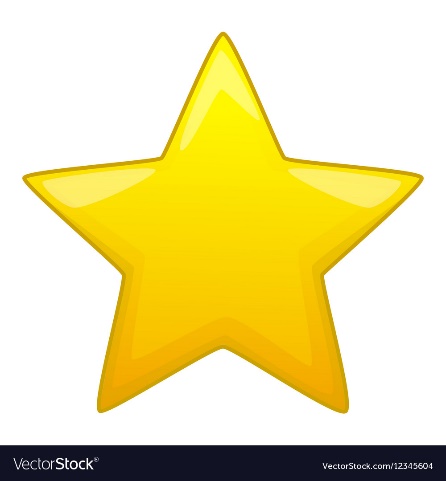 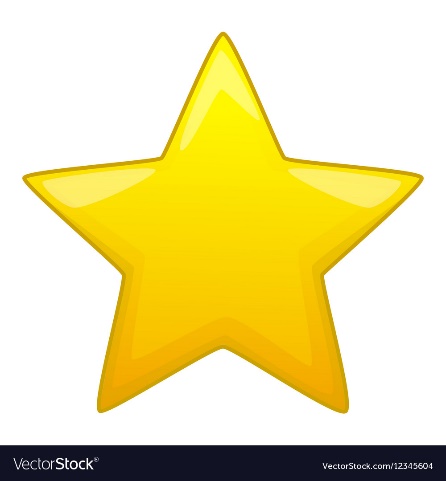 Gwneud Brecwast
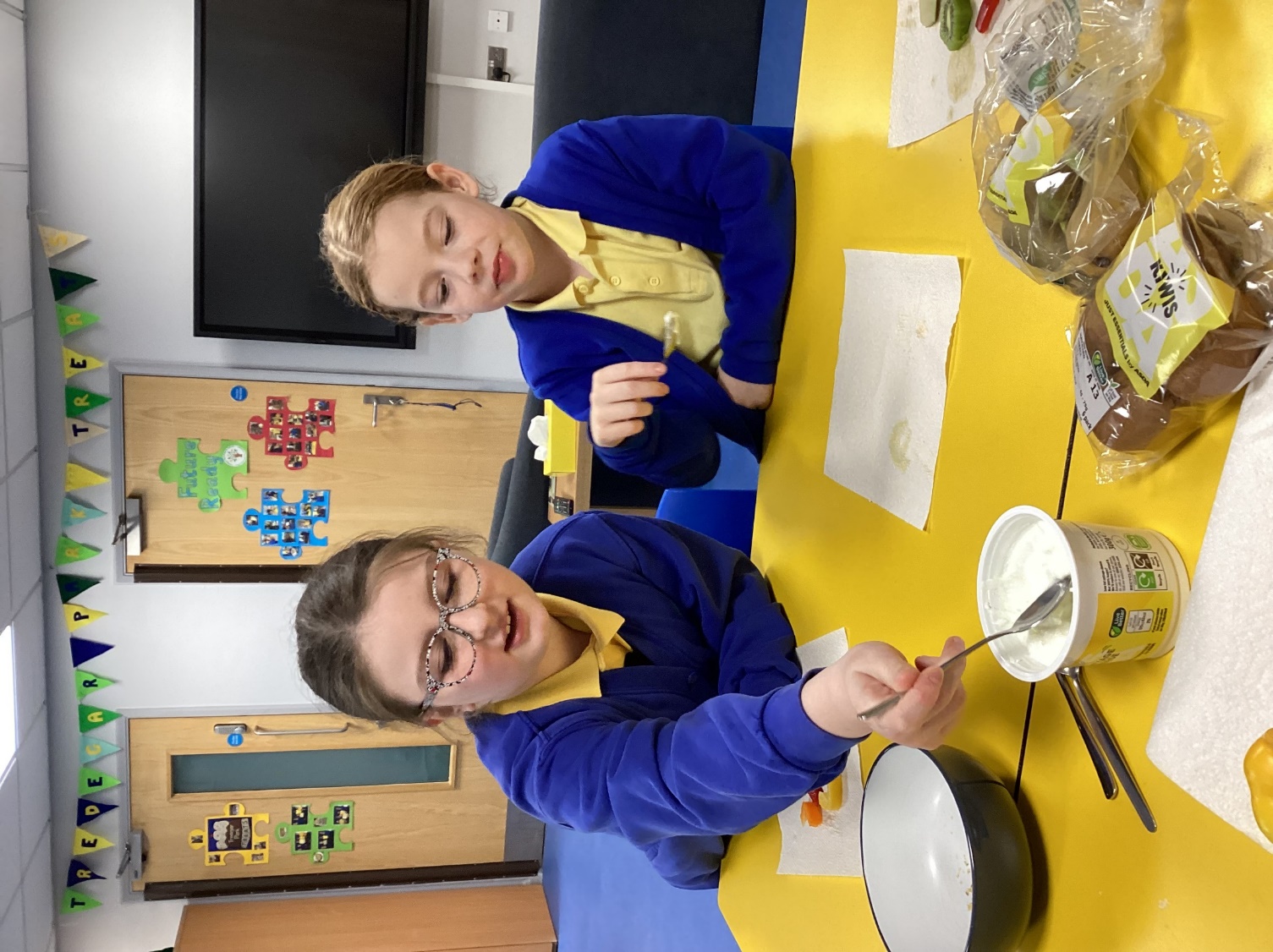 Defnyddio’r Ffwrn
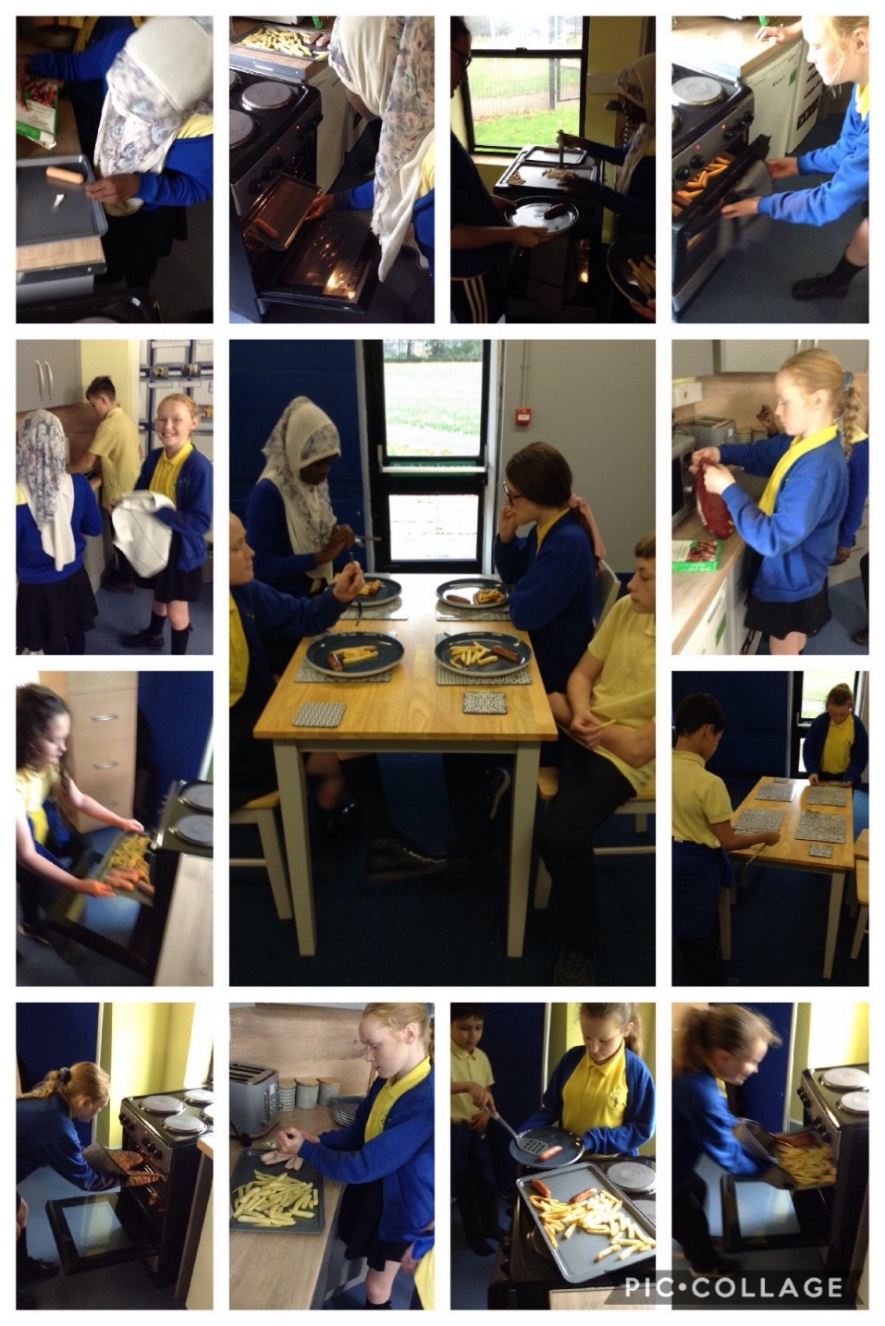 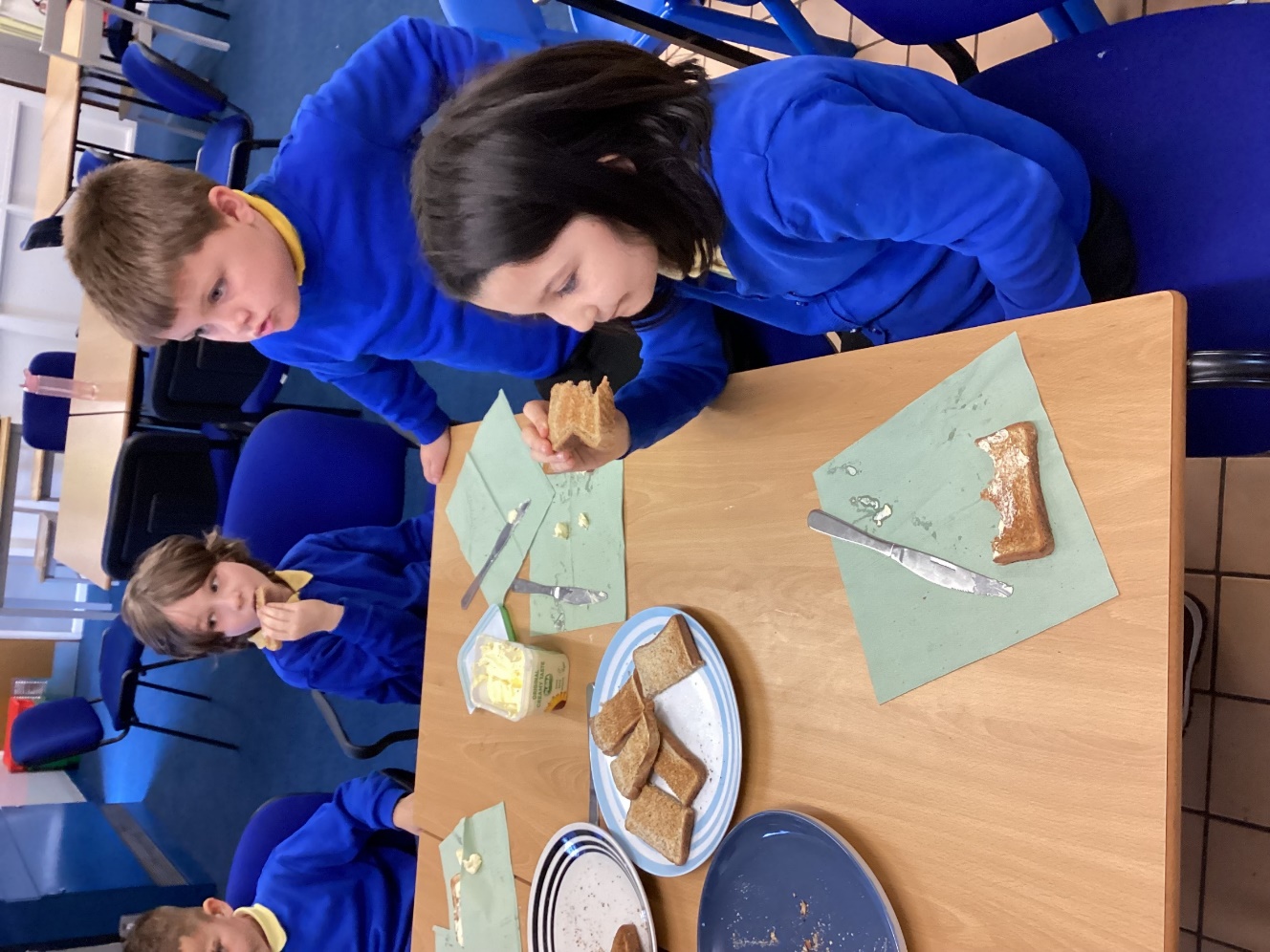 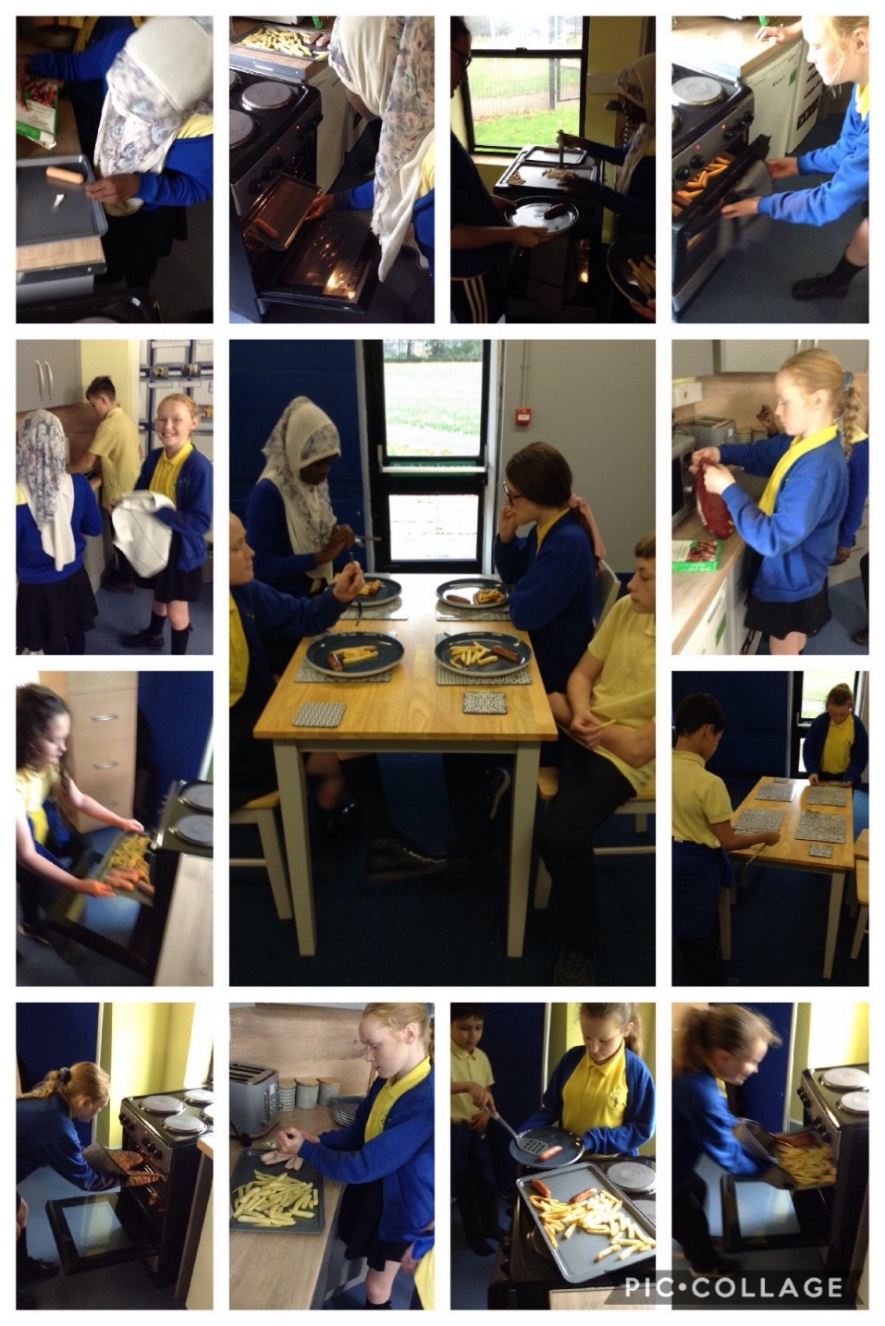 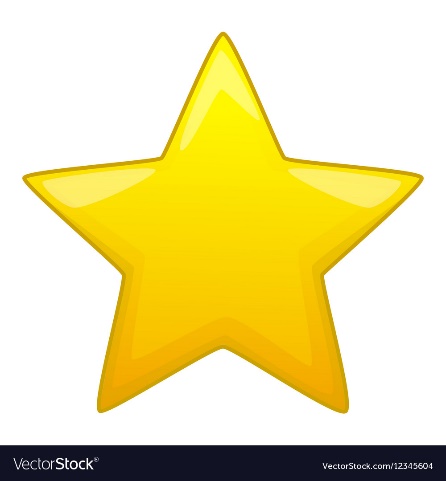 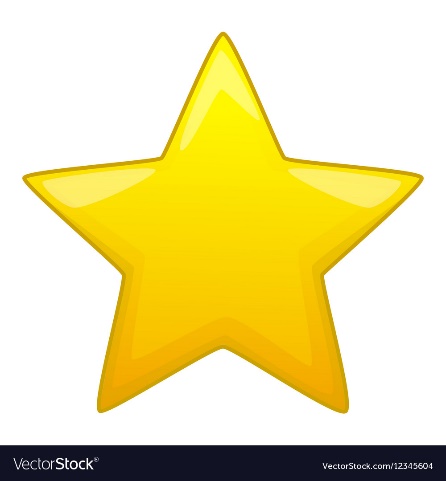 Coginio Bwyd mewn Micro-don
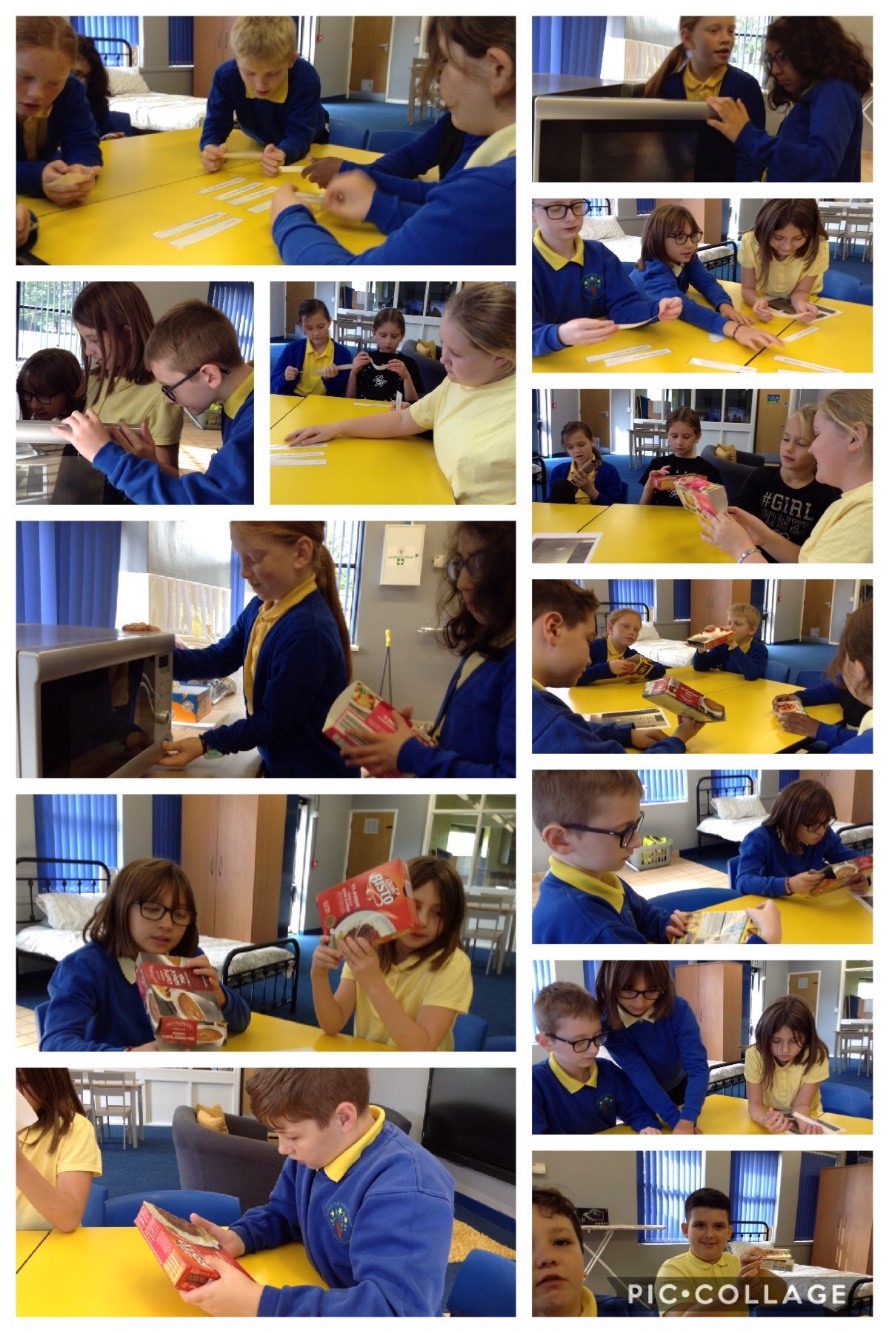 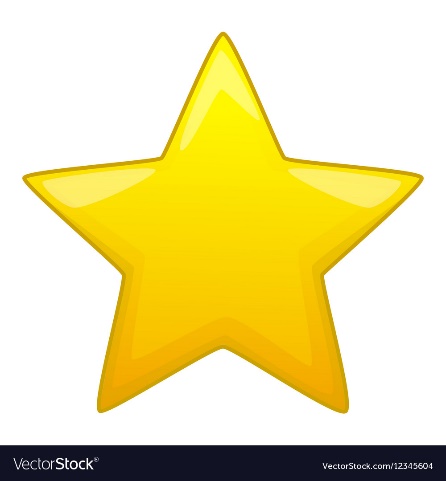 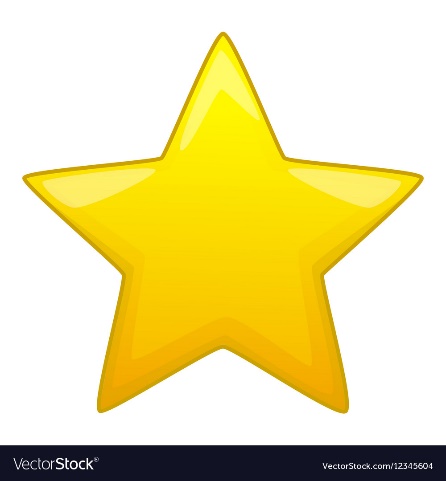 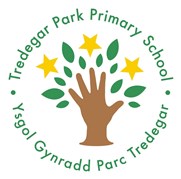 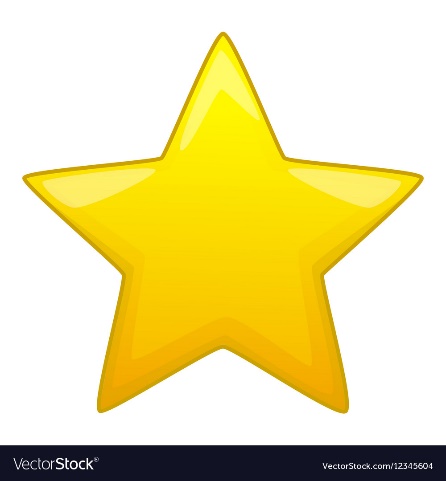 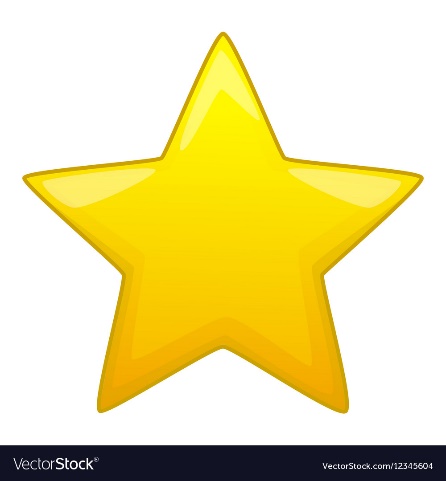 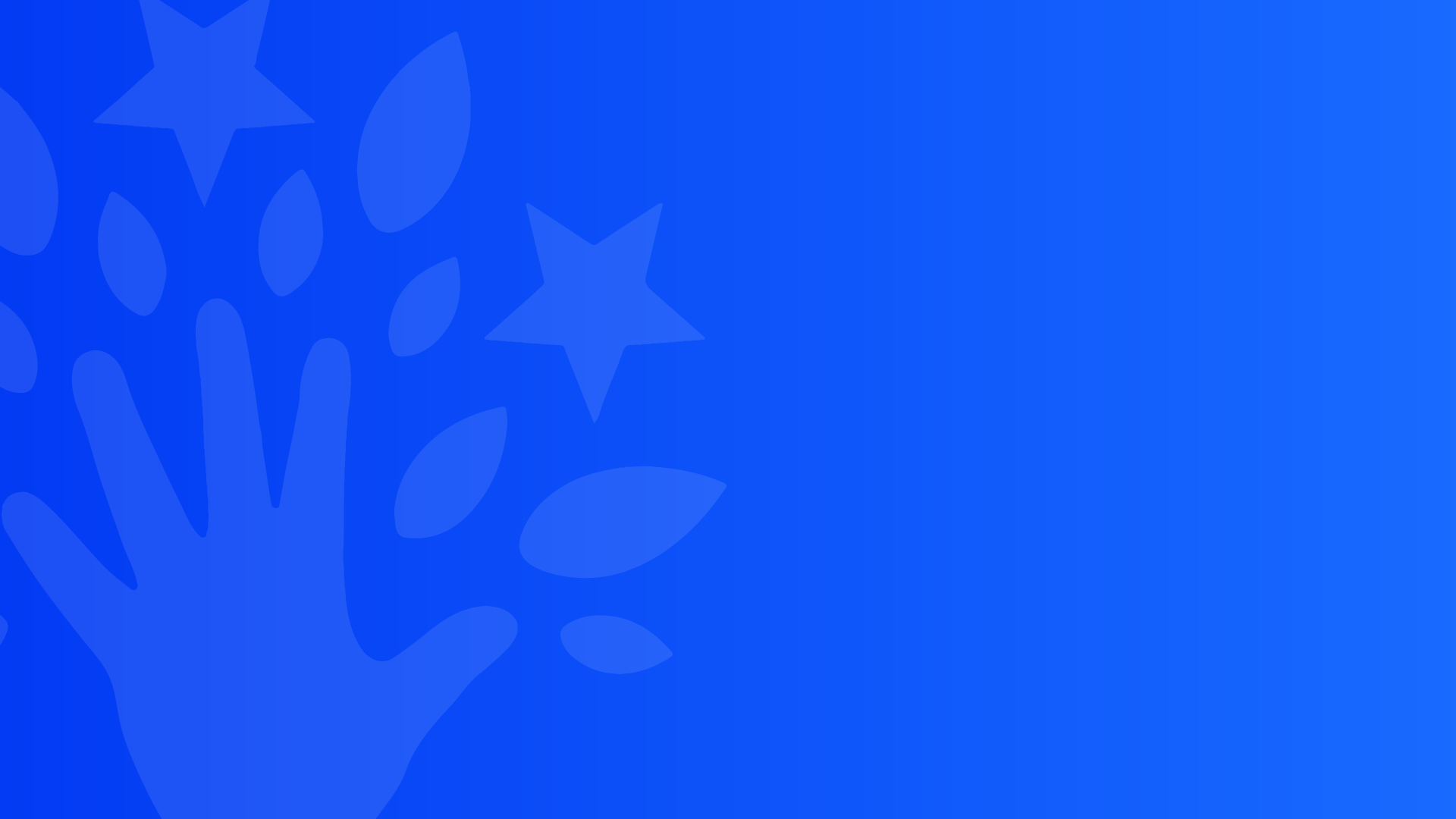 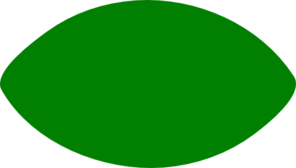 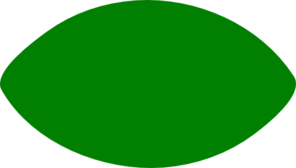 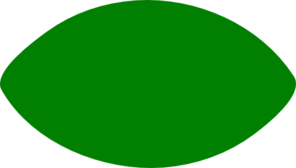 Gwirio Cyfarwyddiadau
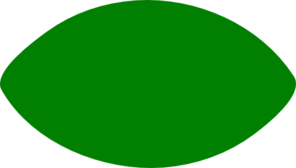 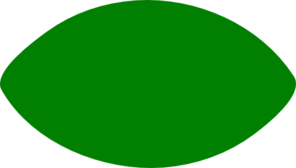 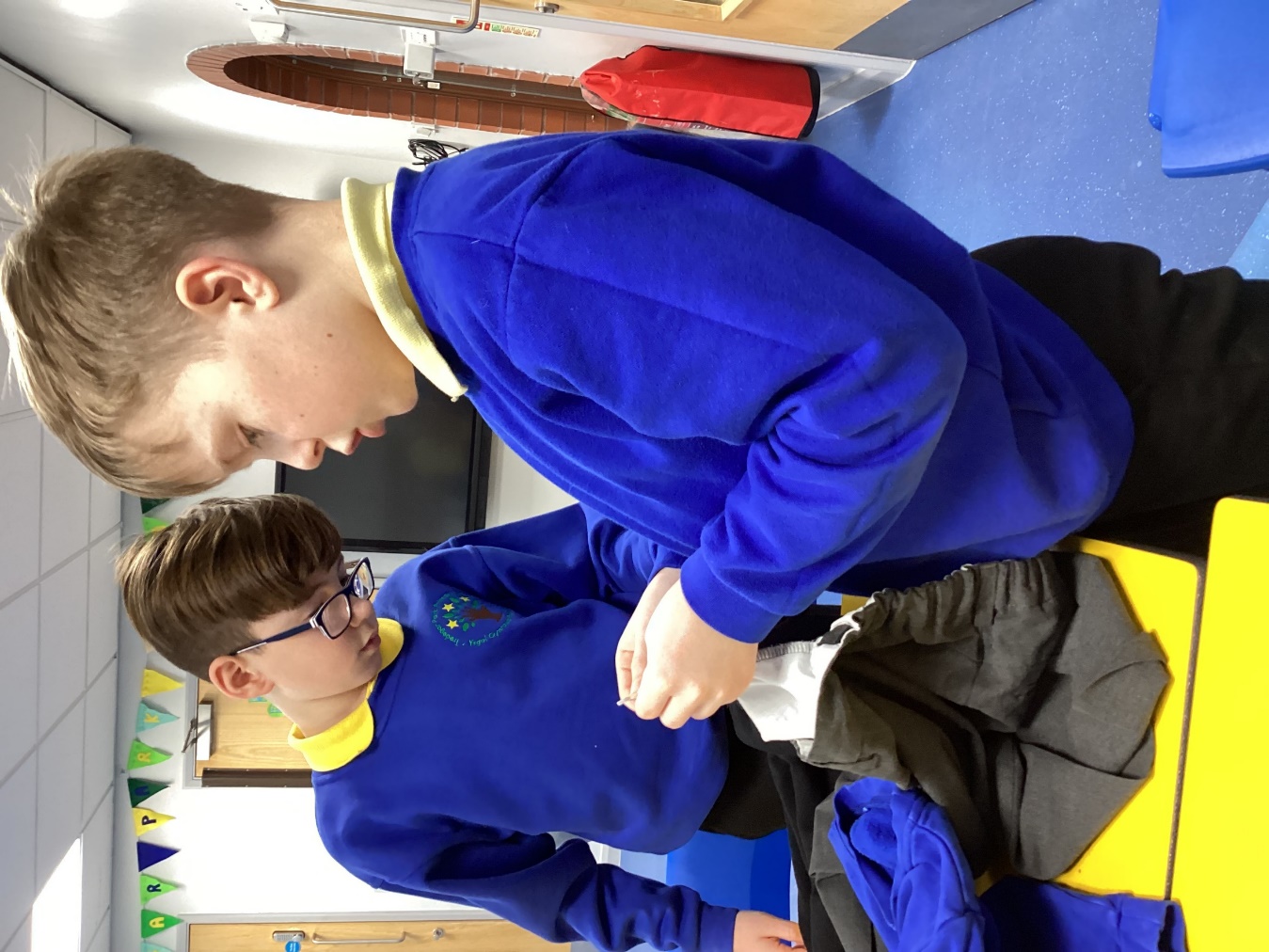 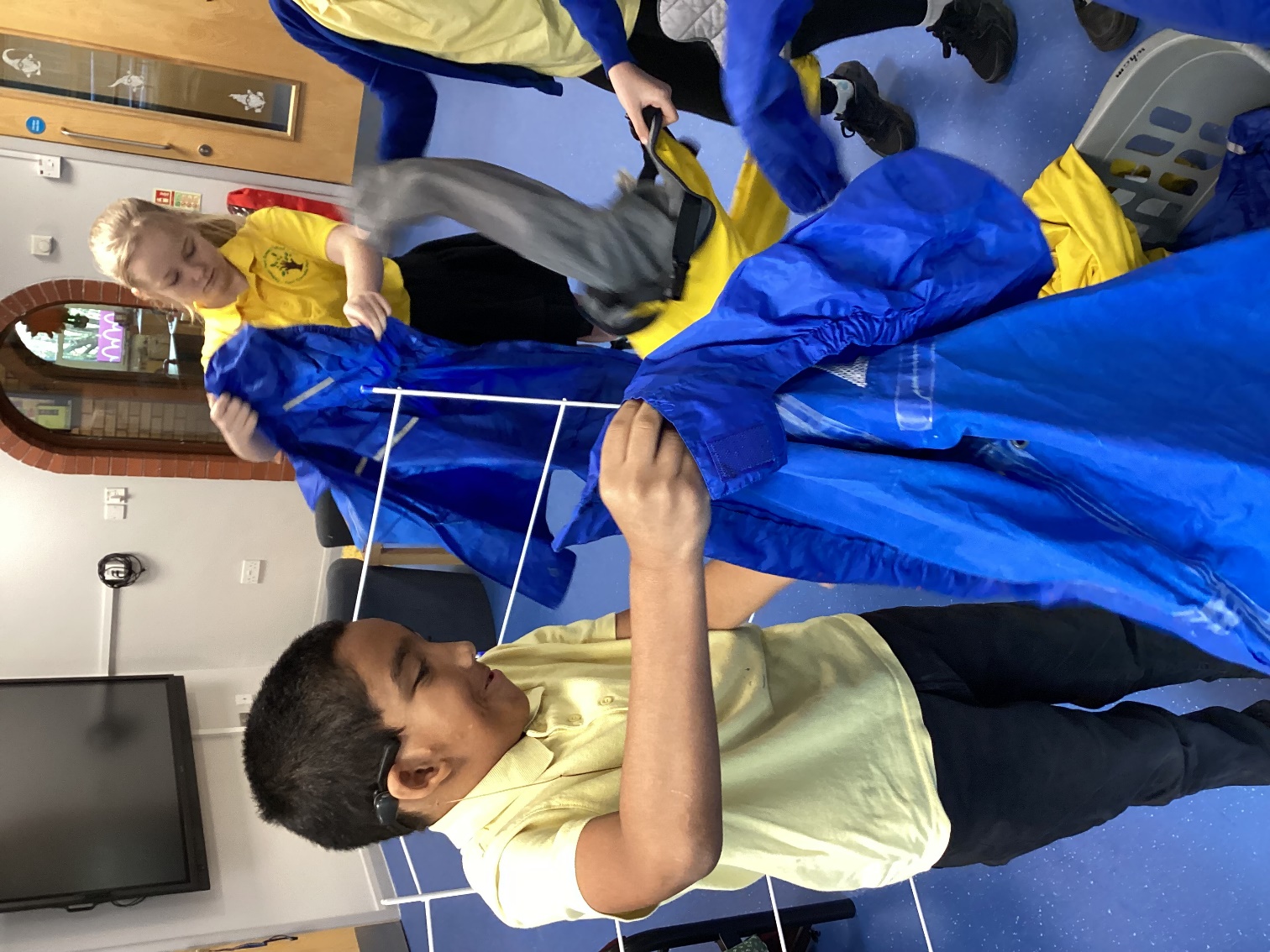 Sychu Dillad
Golchi Dillad
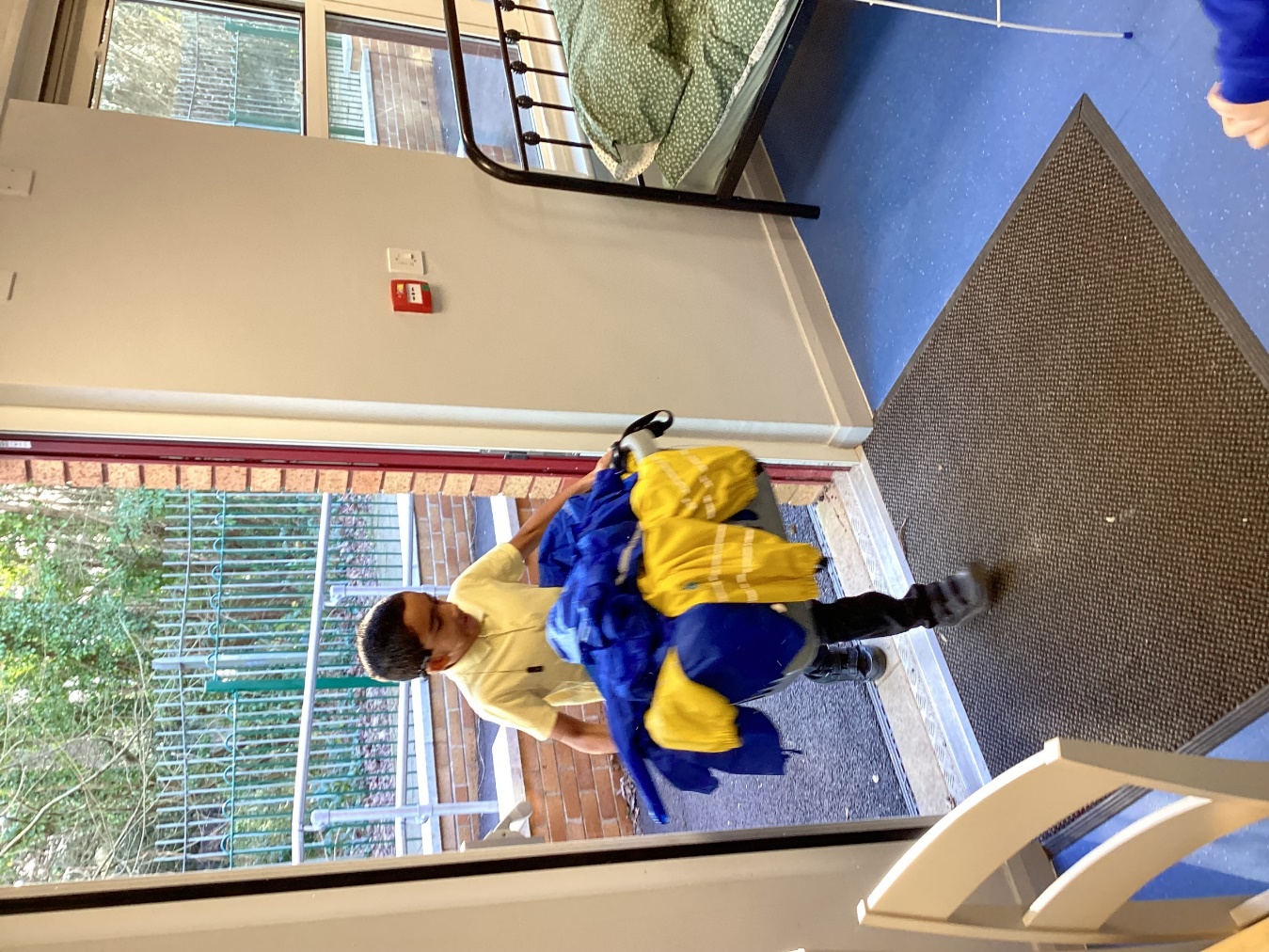 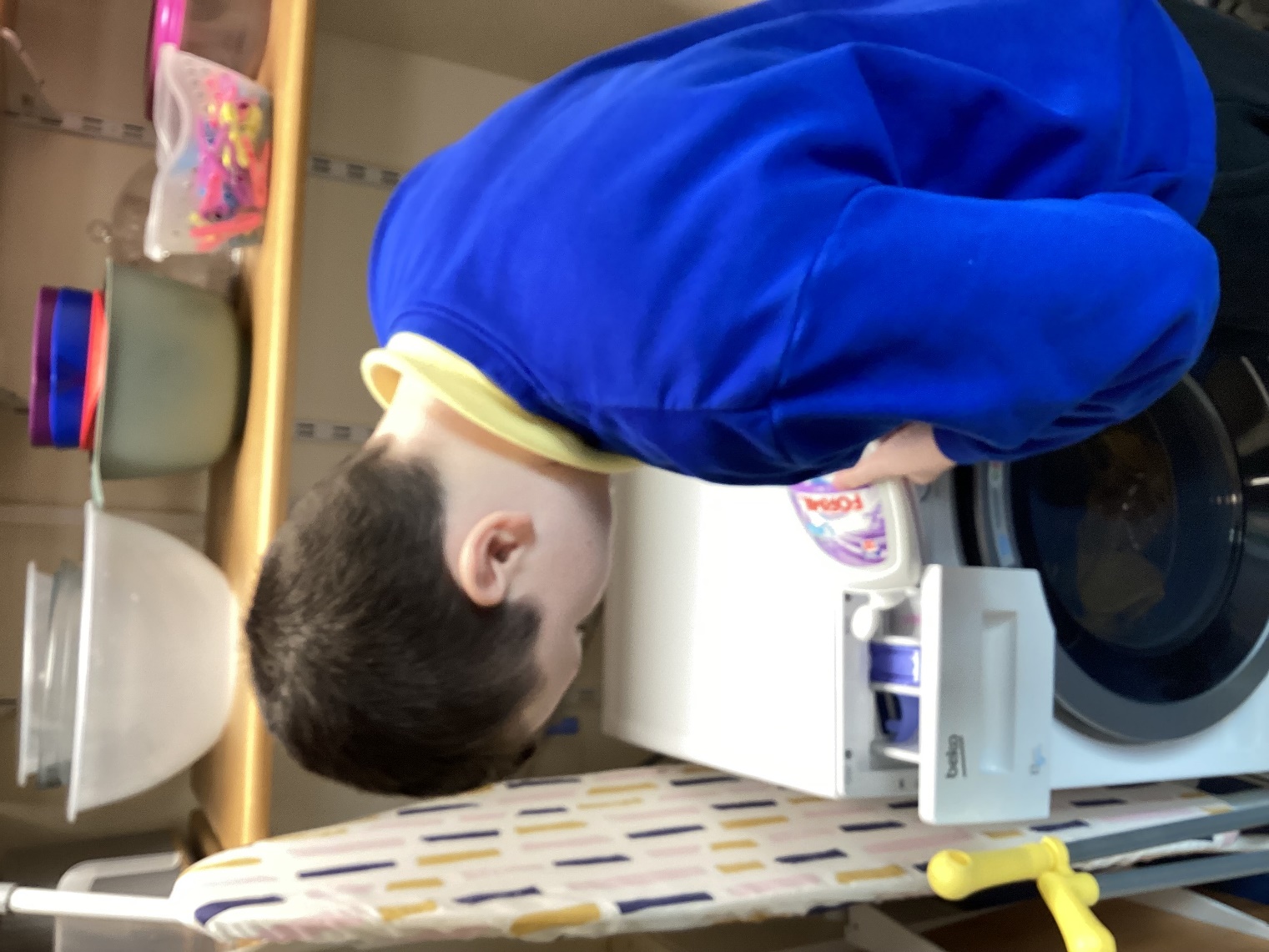 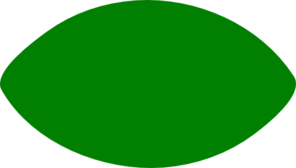 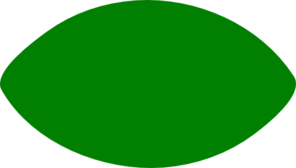 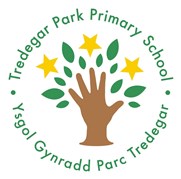 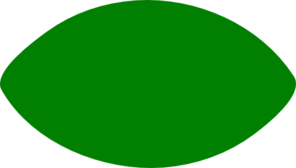 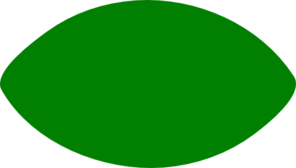 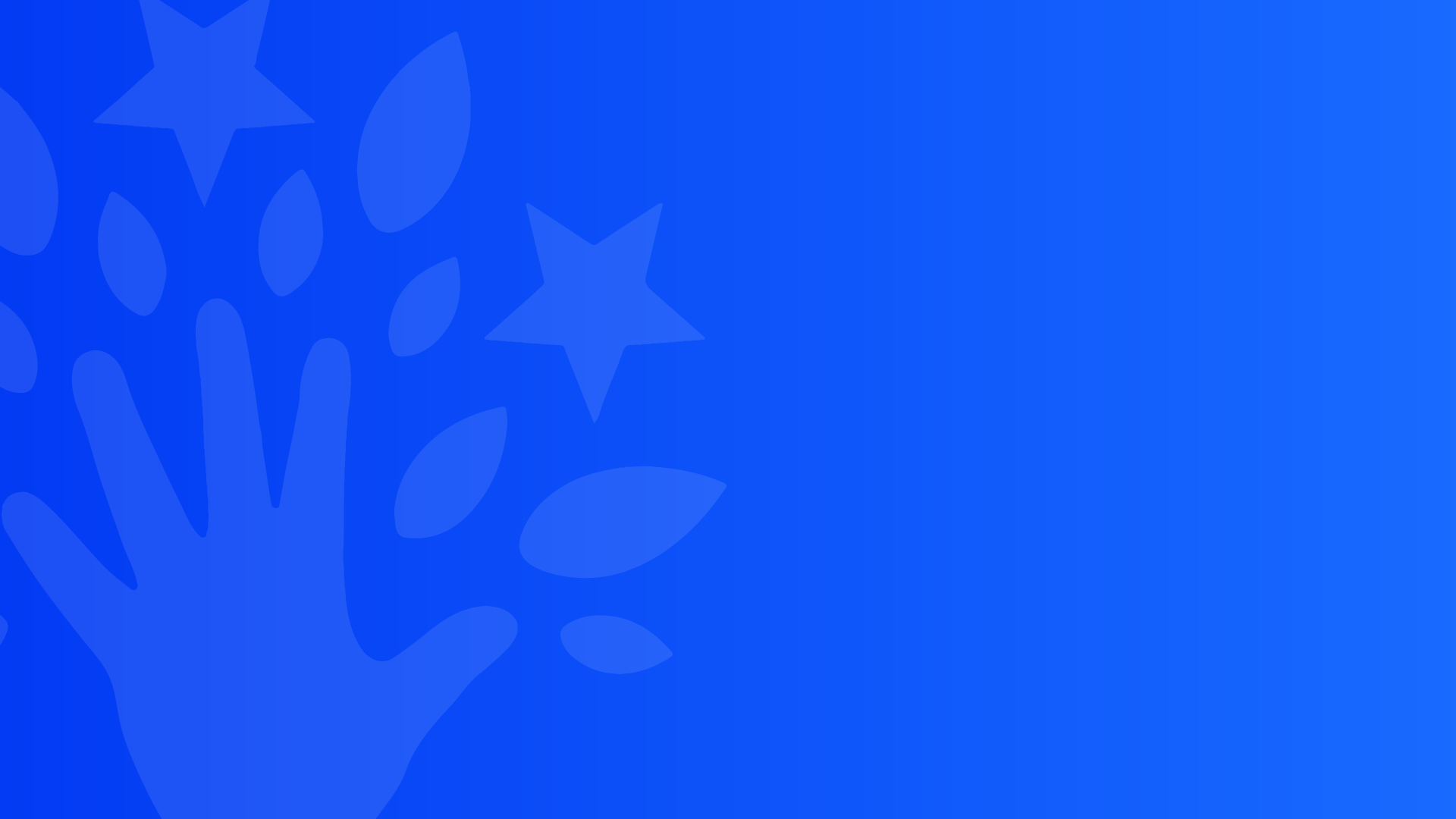 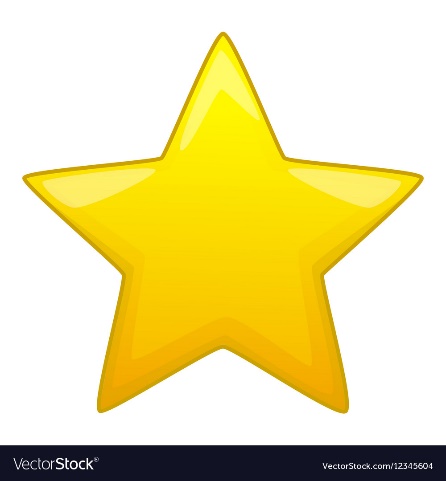 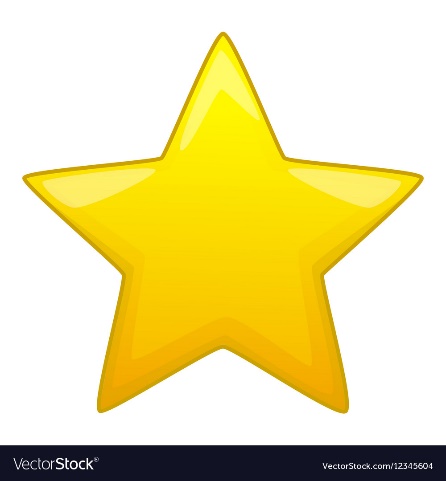 Diogelwch Offer Trydanol
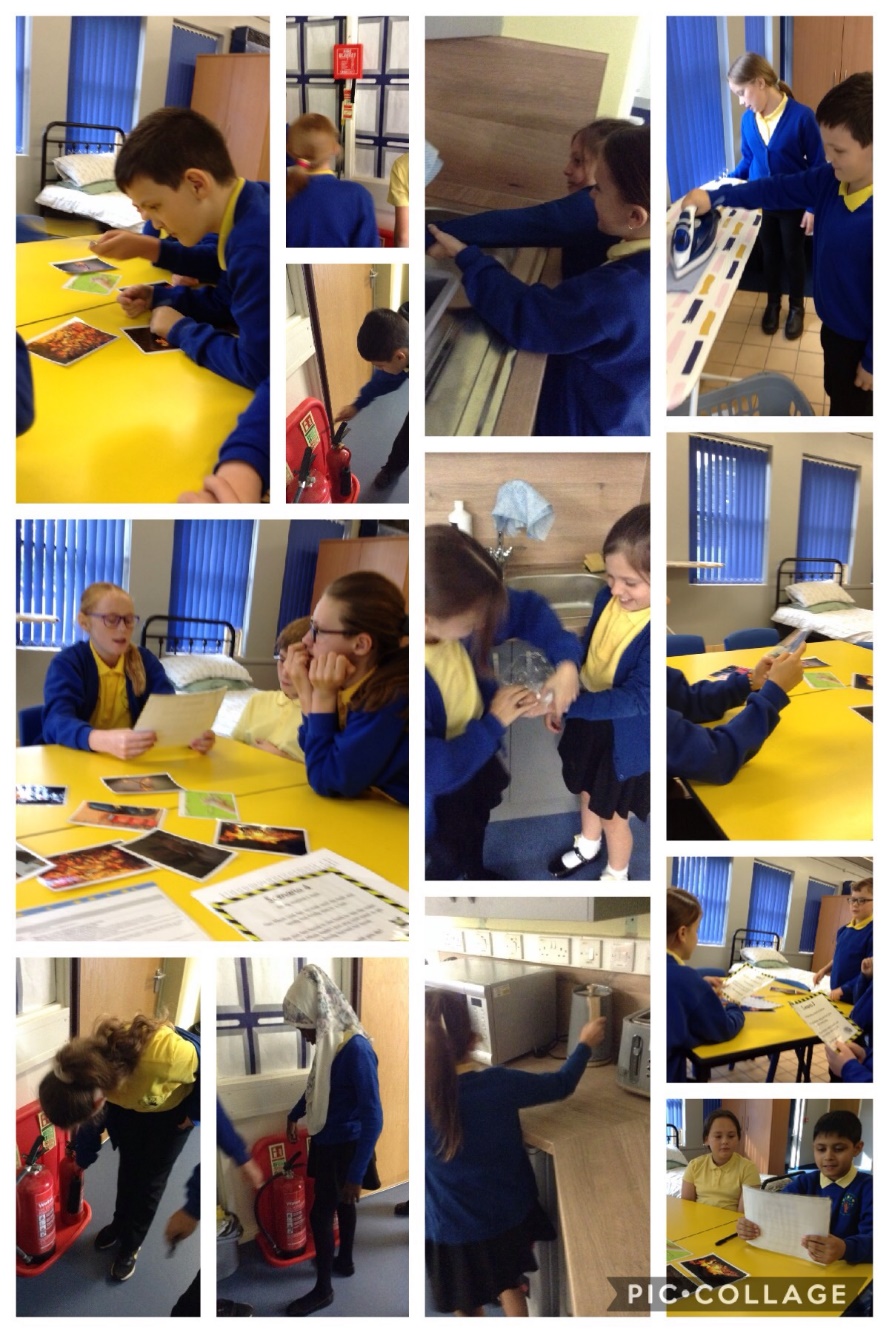 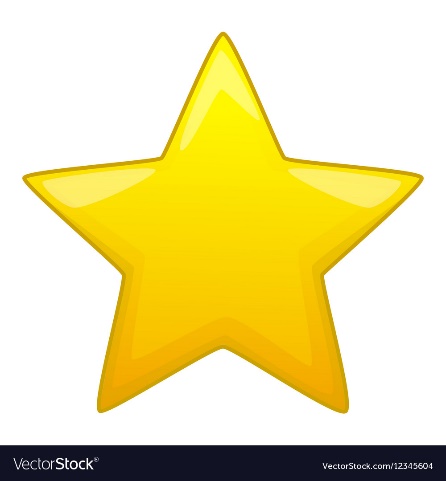 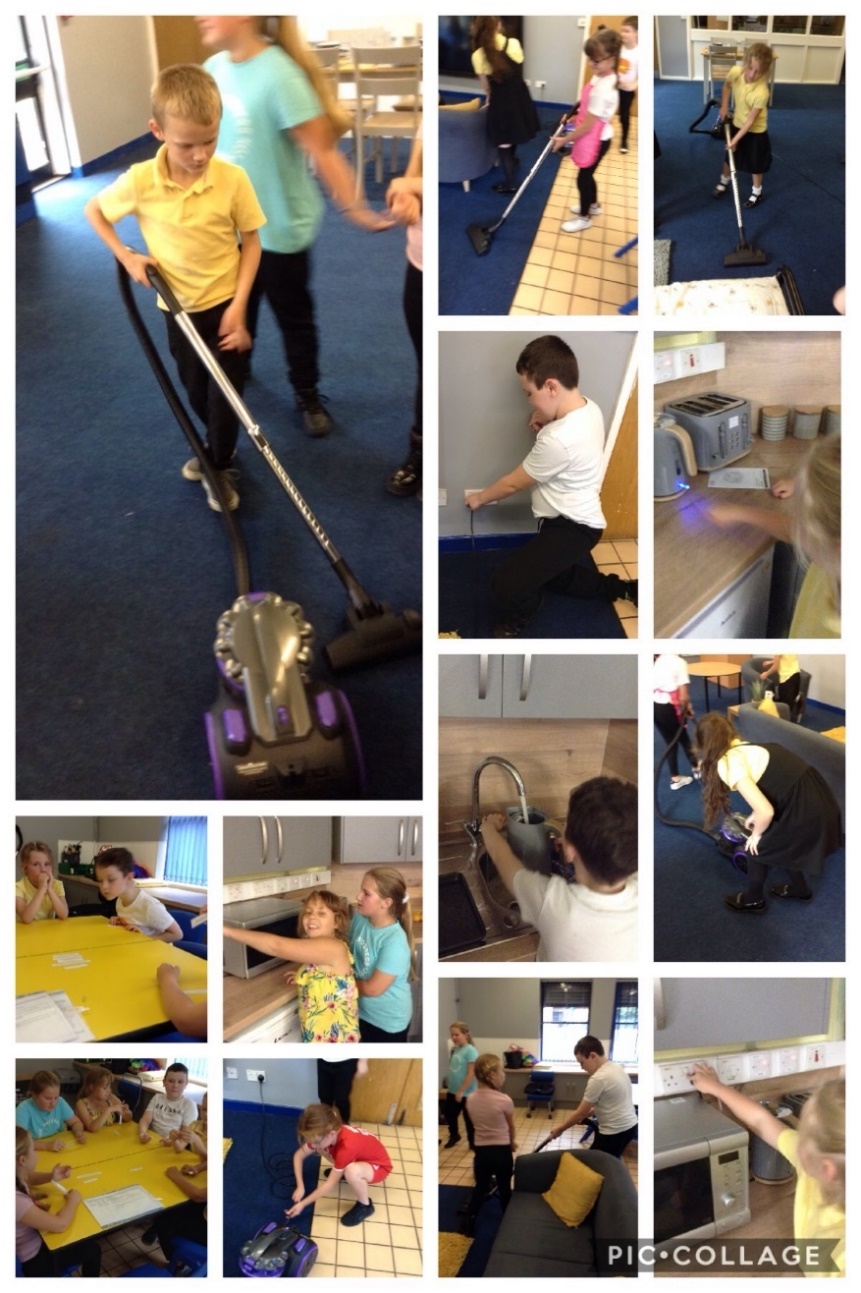 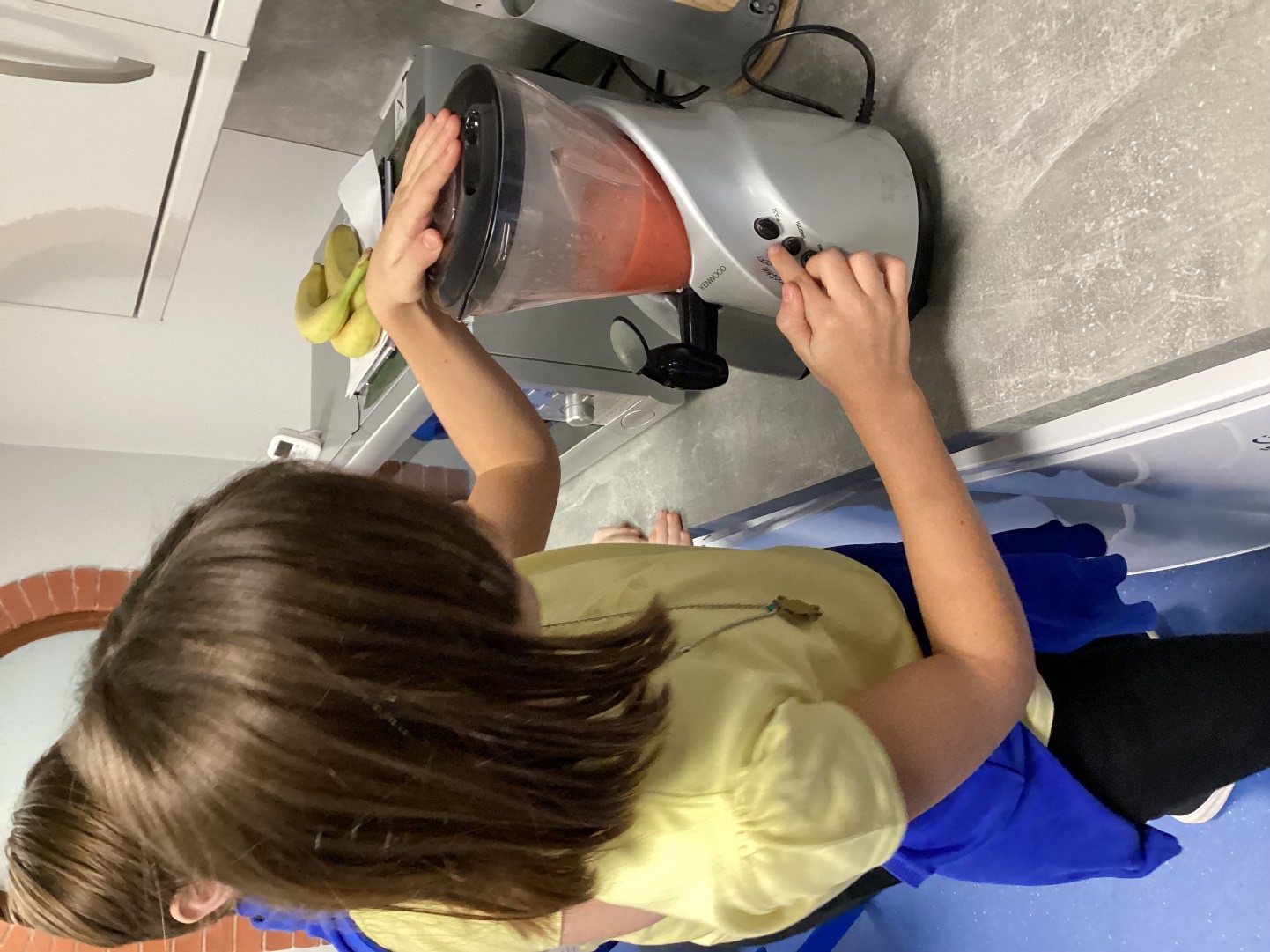 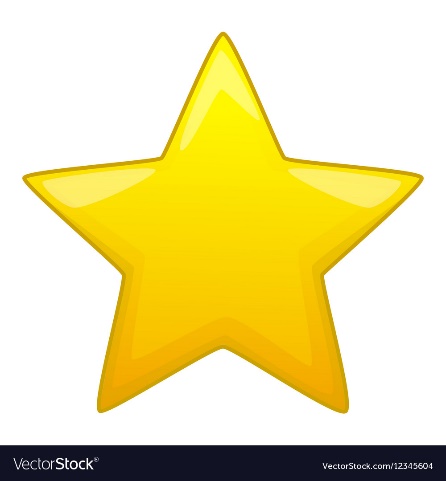 Diogelwch rhag Tân
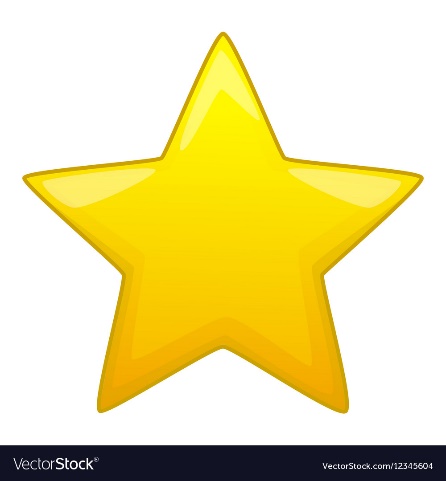 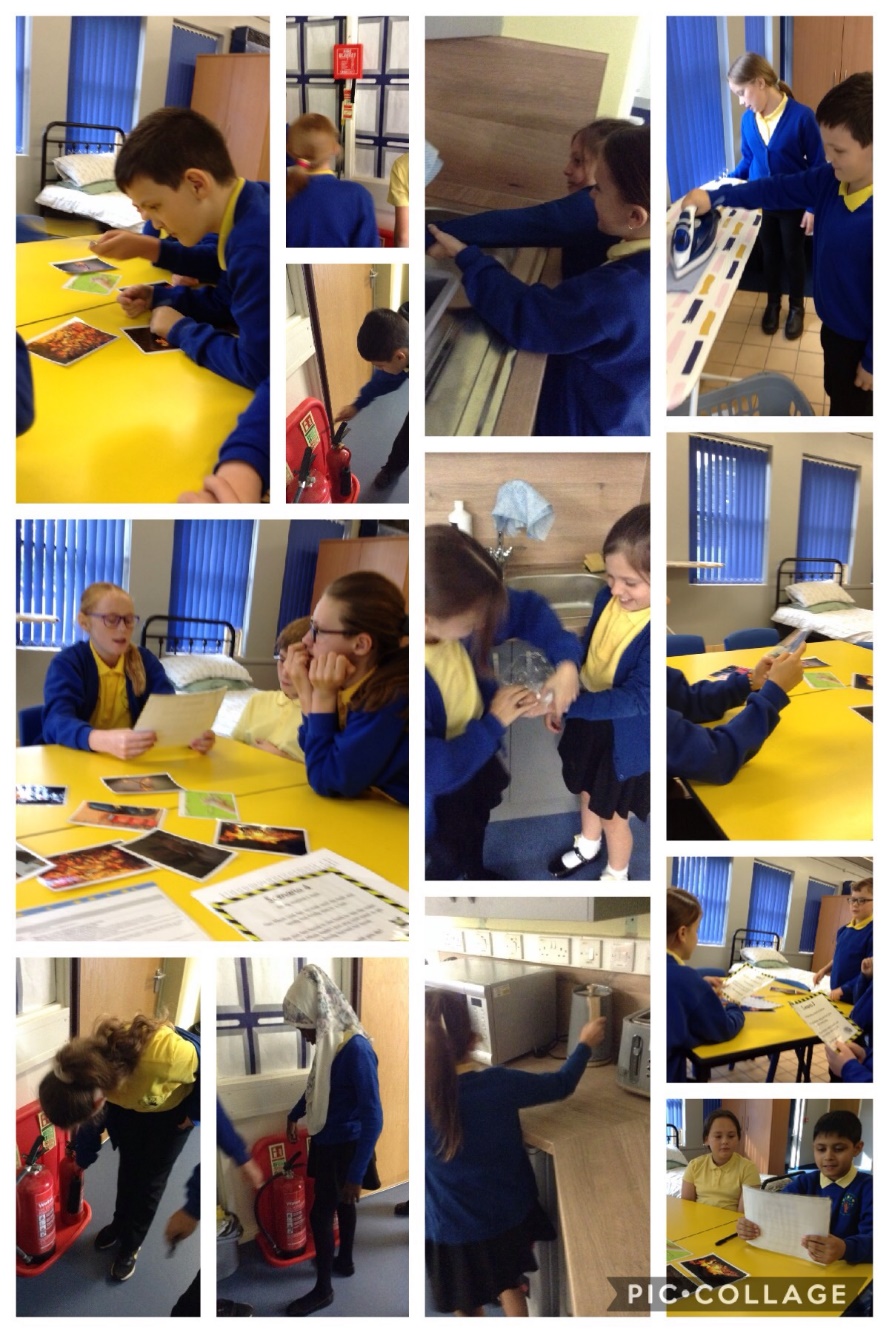 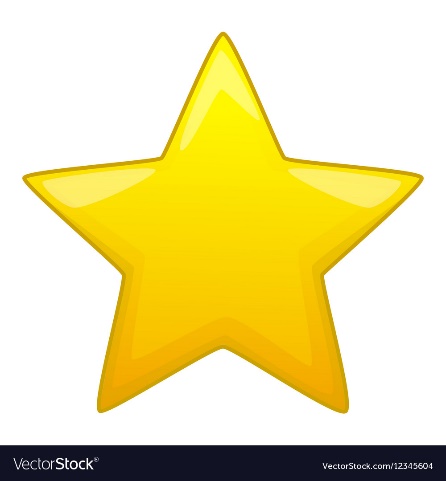 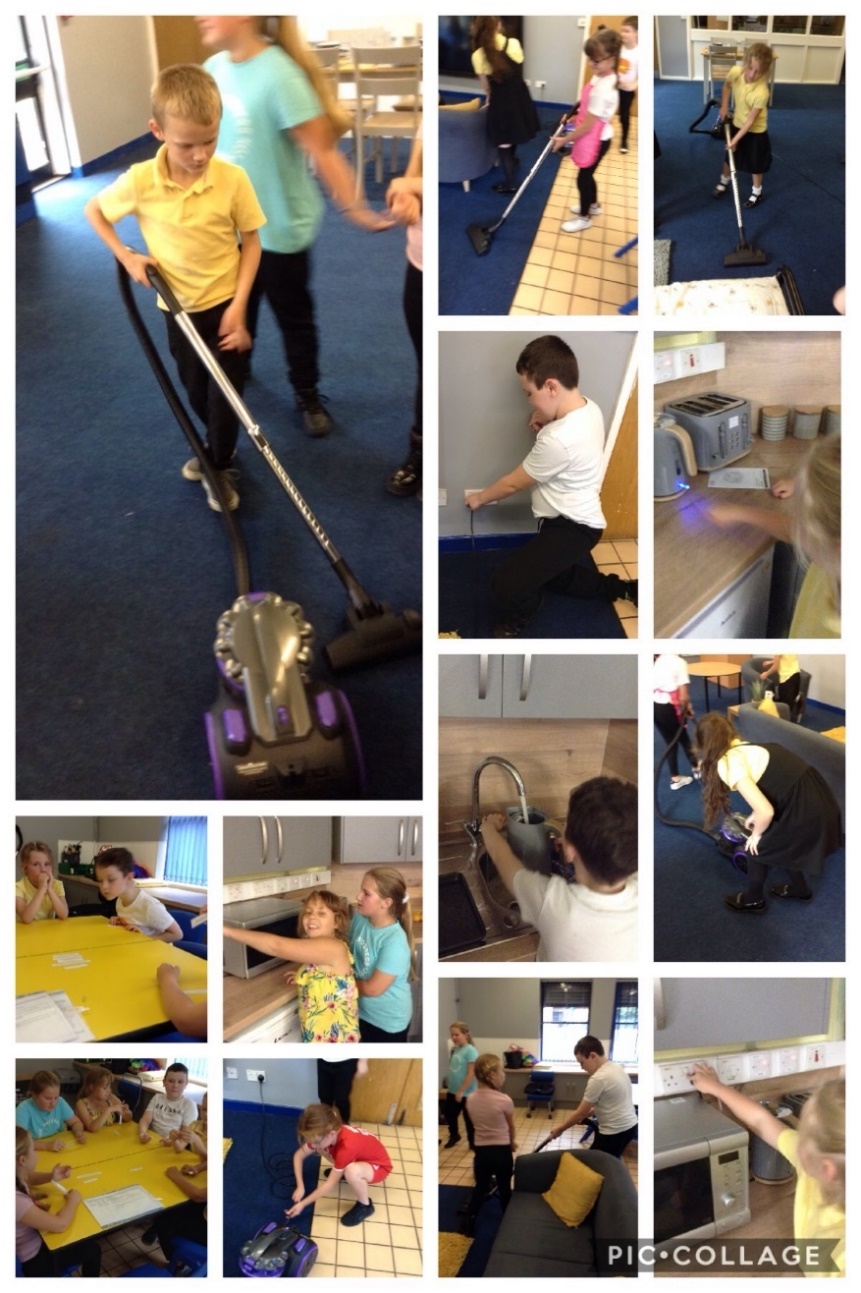 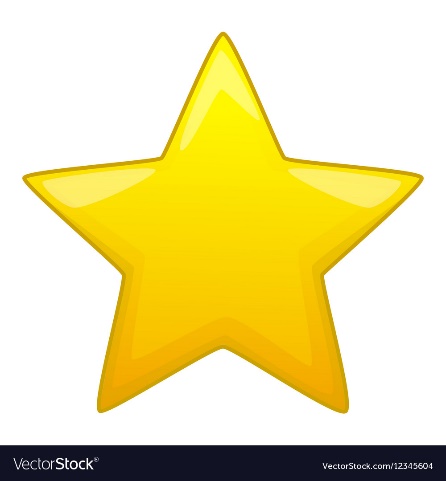 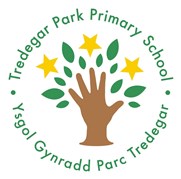 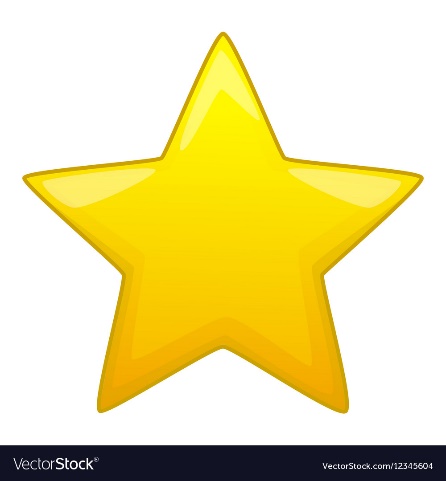 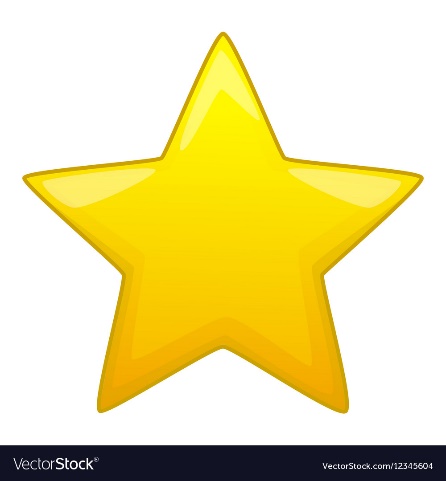 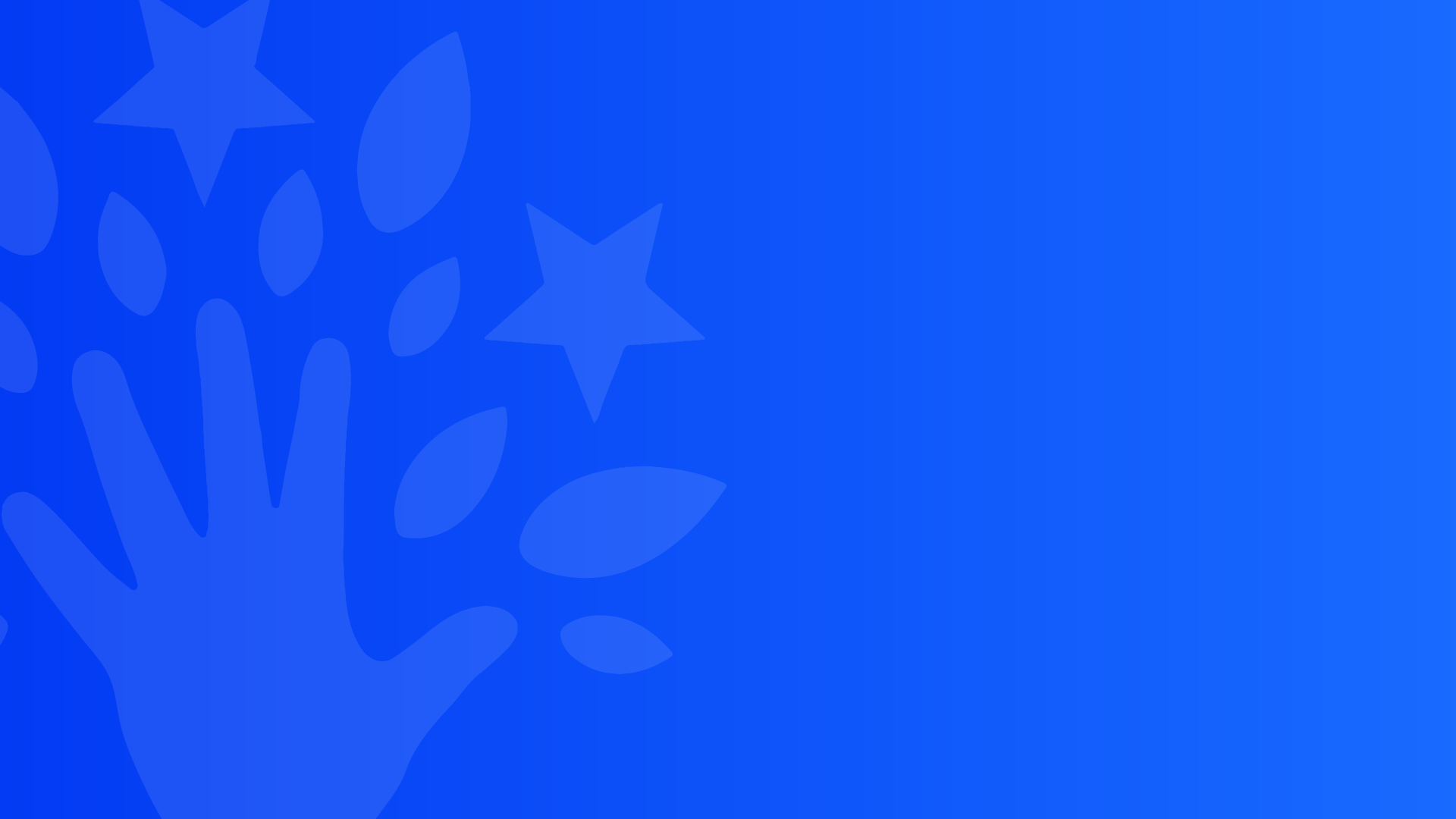 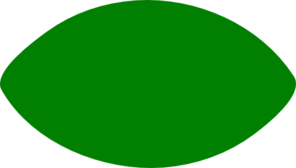 Hylendid Dwylo
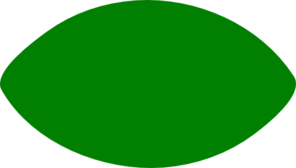 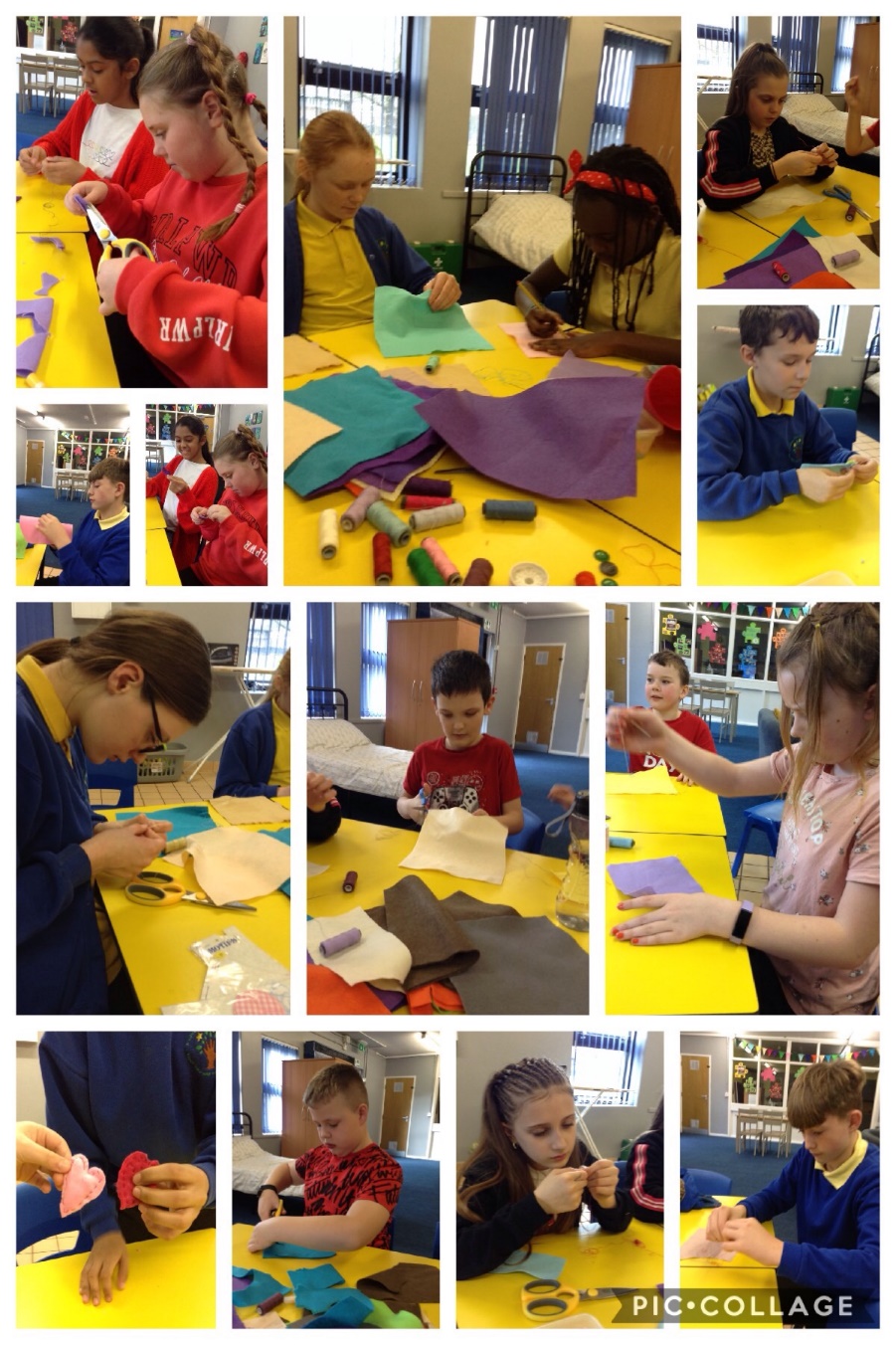 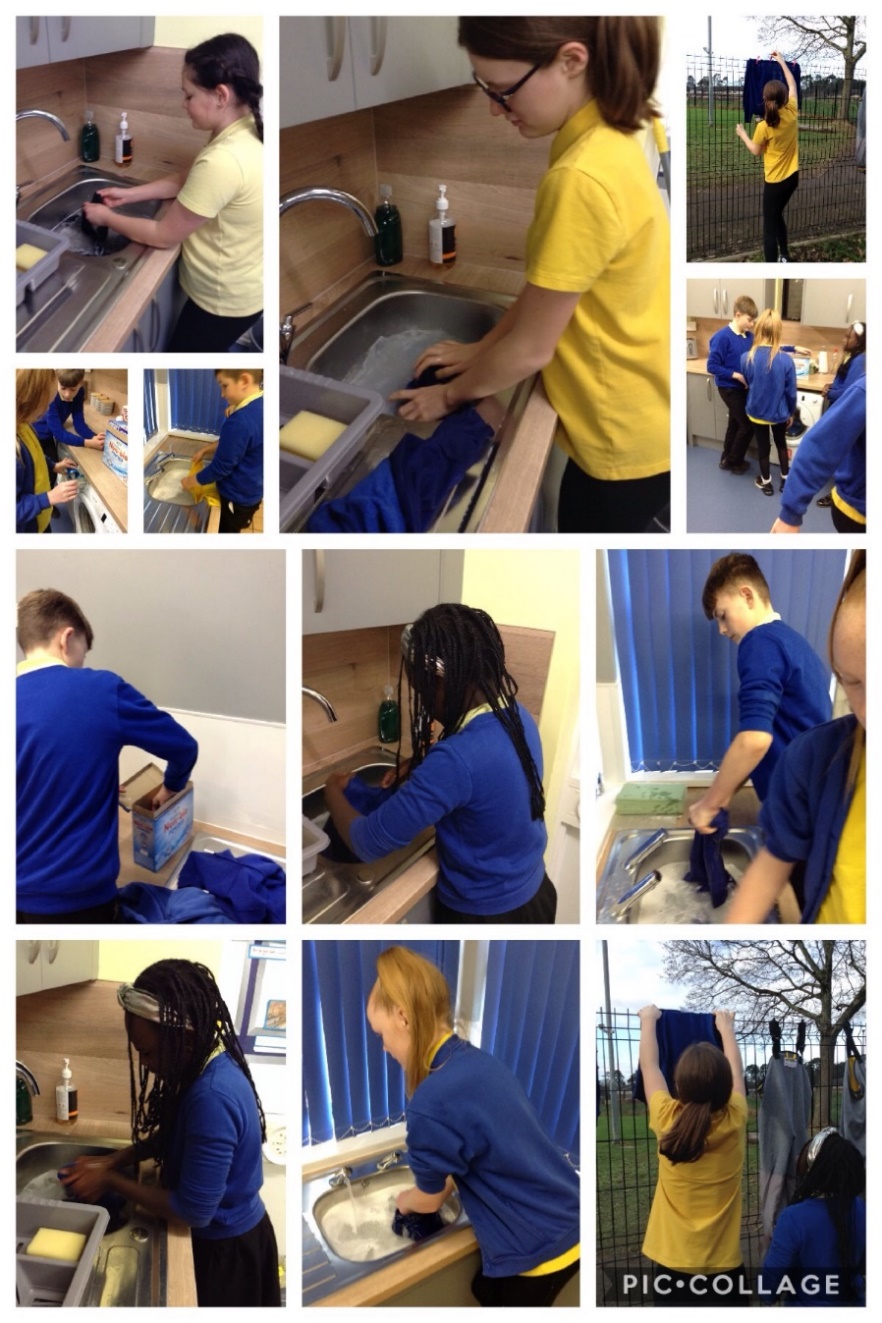 Medrau Gwnïo
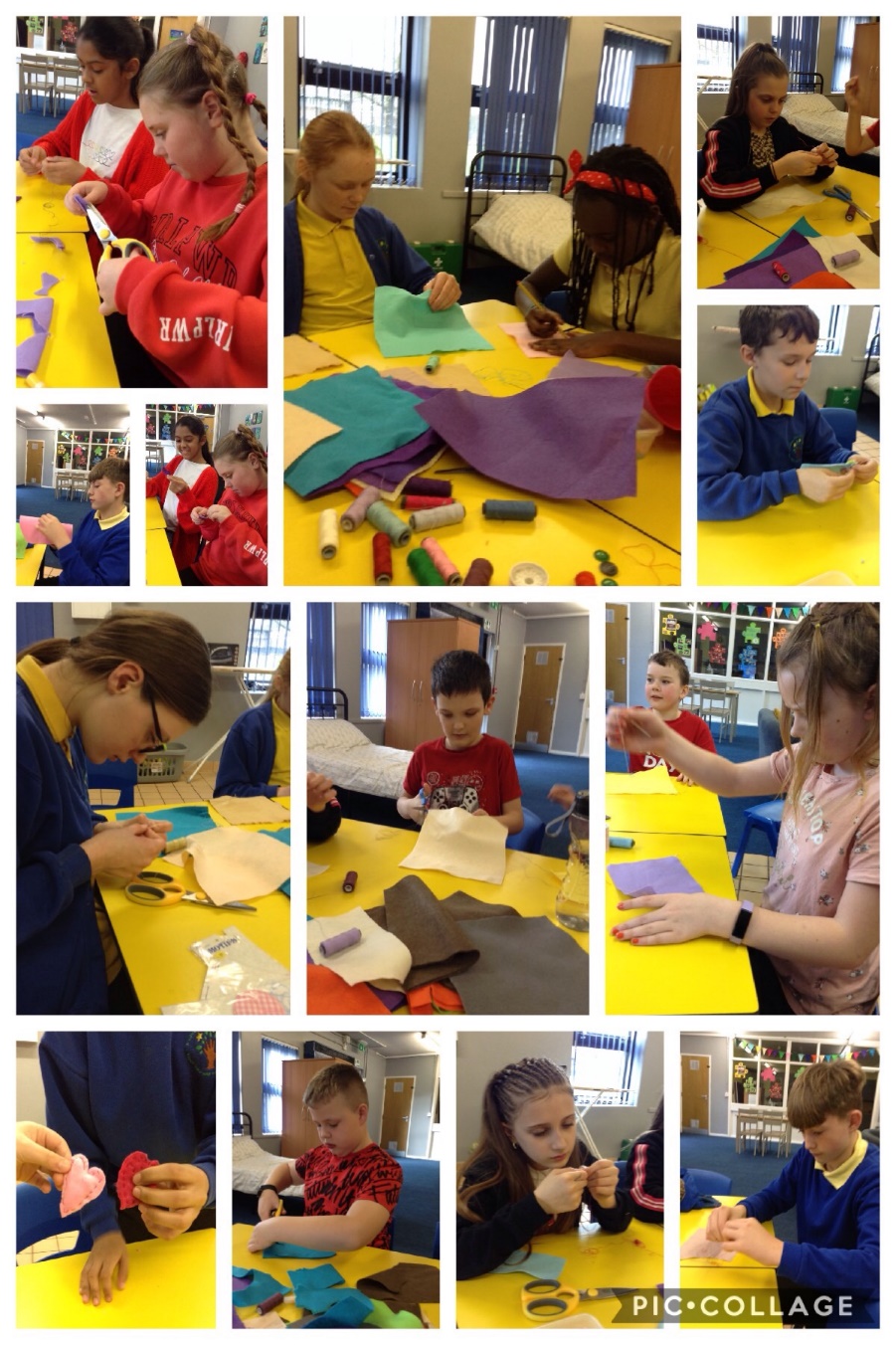 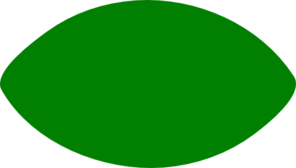 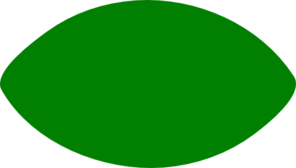 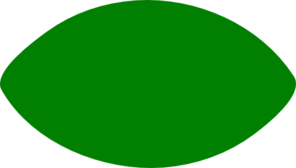 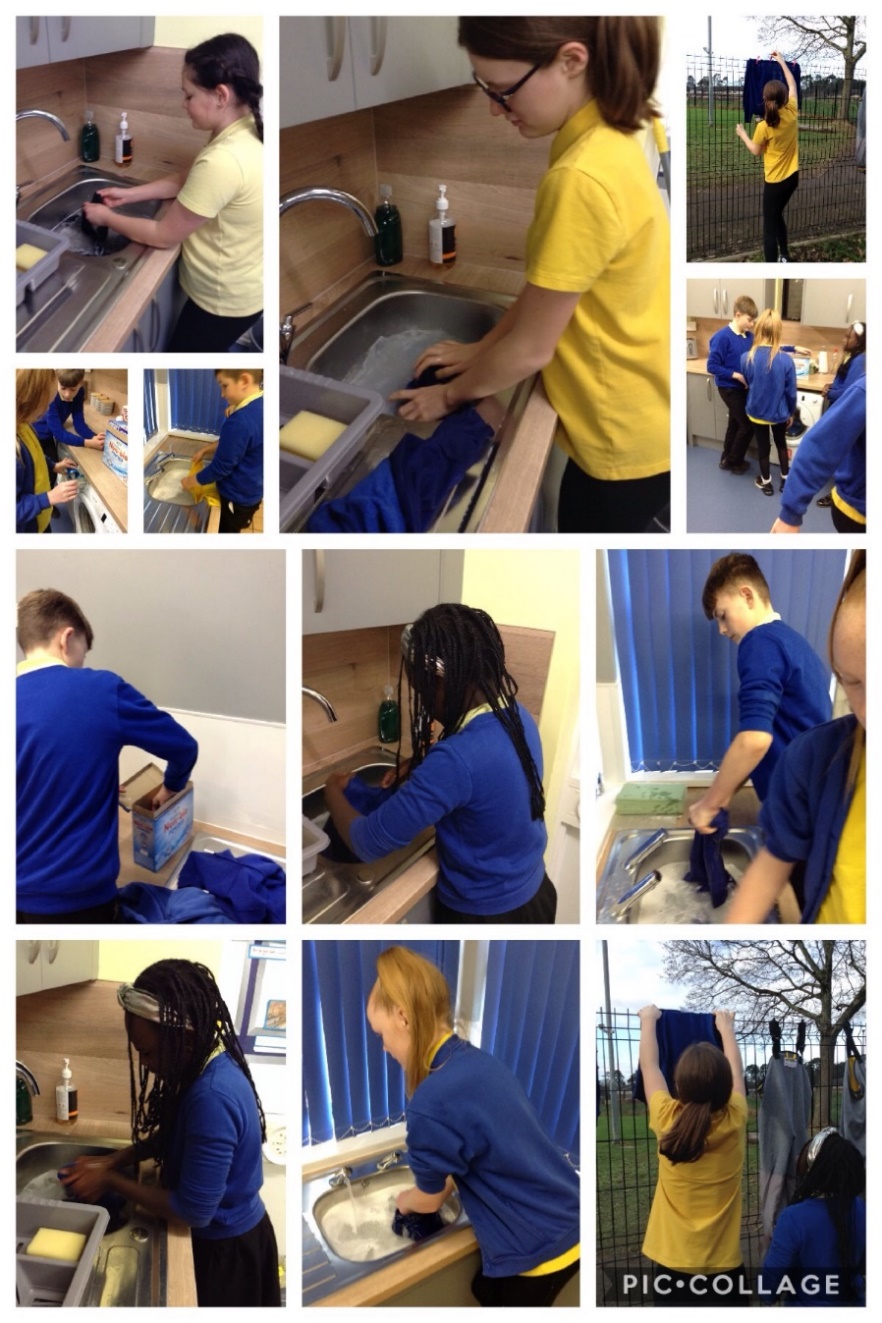 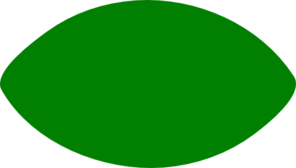 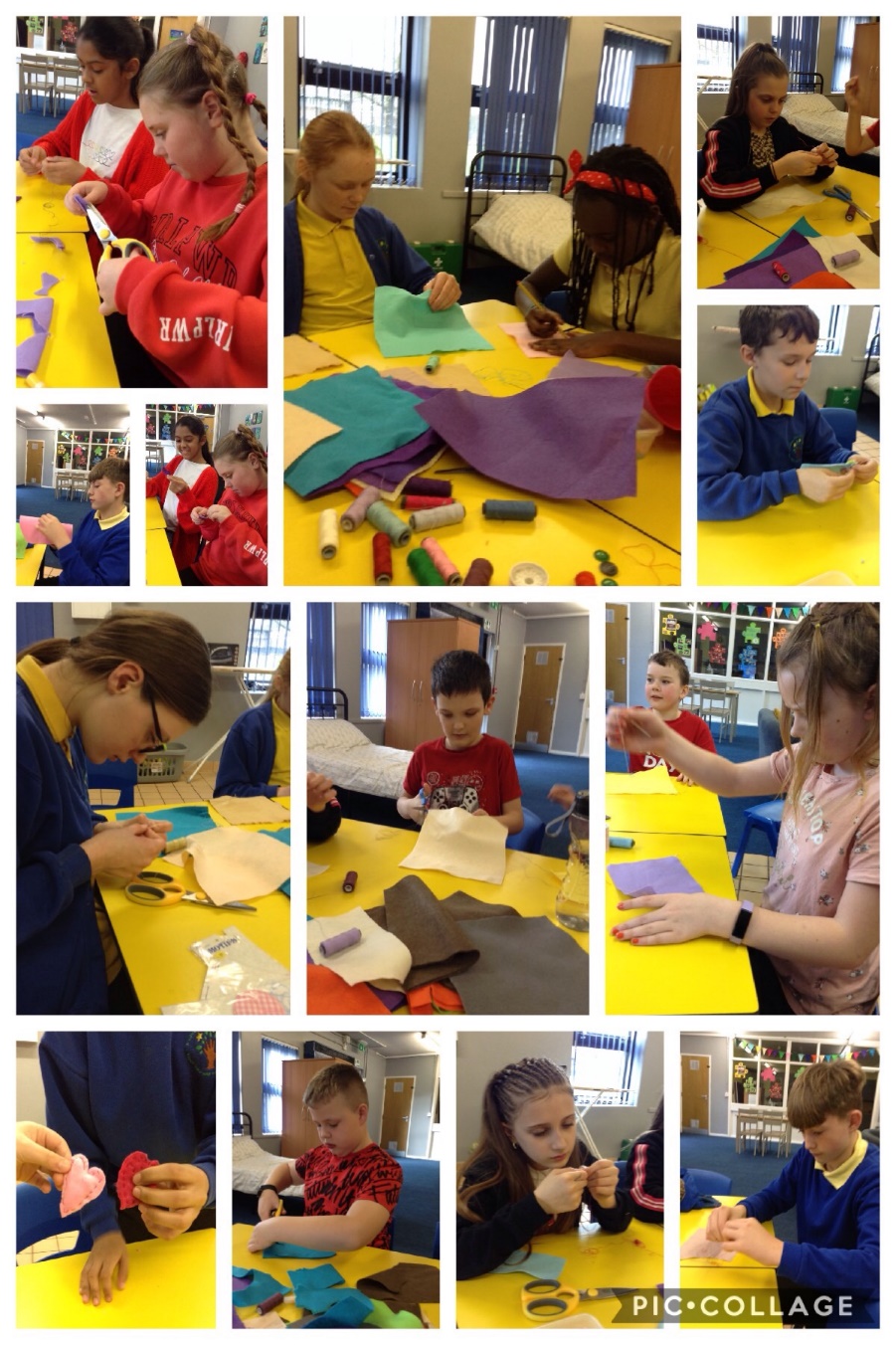 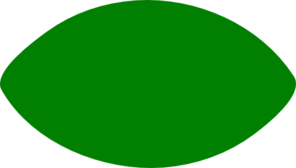 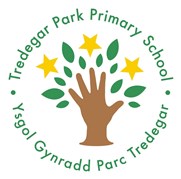 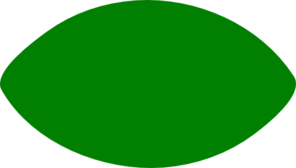 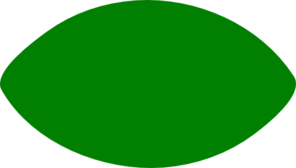 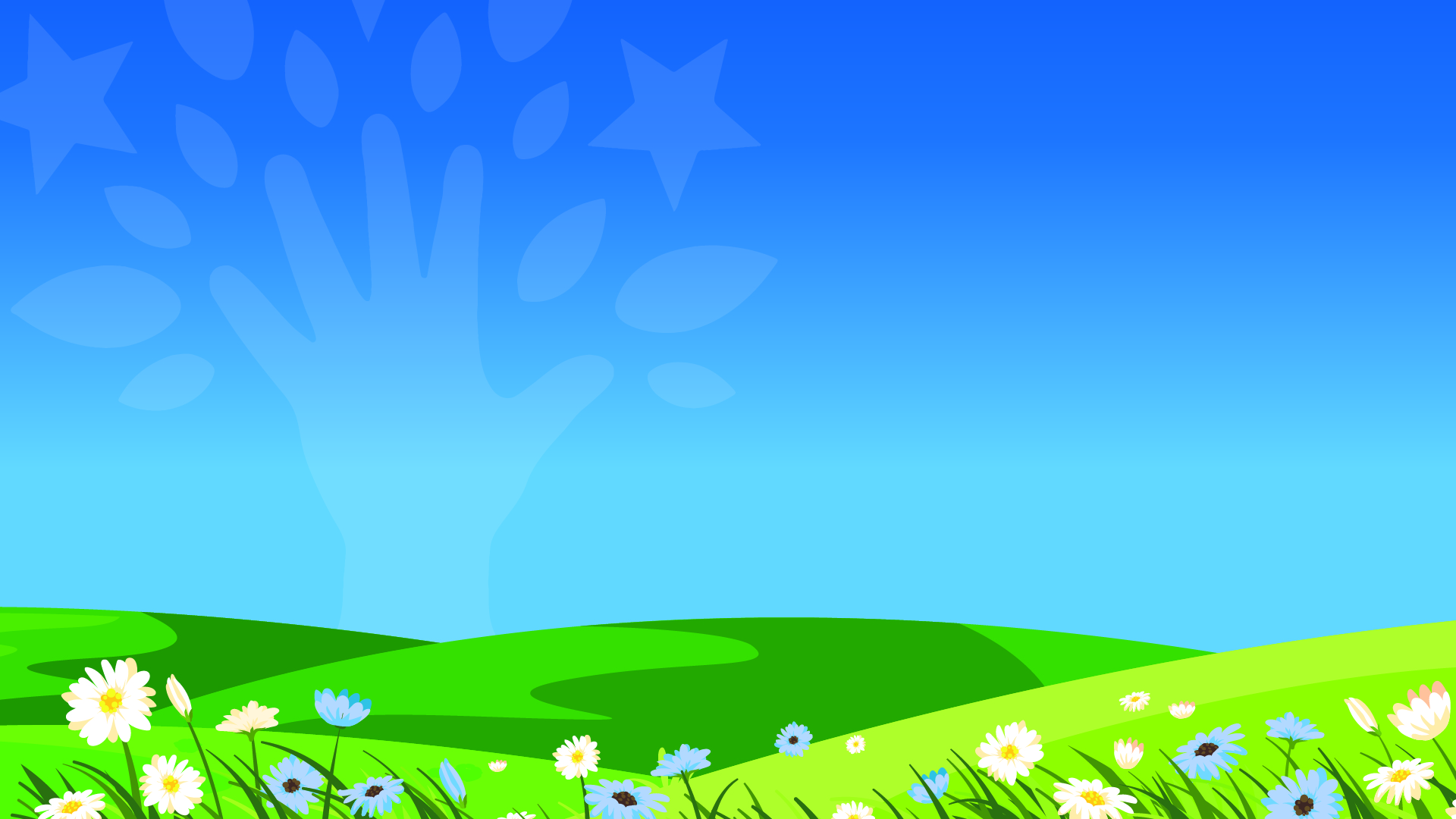 Dyfyniadau Disgyblion
Mae’n ddefnyddiol iawn ar gyfer y dyfodol. Y diwrnod o’r blaen, roeddwn i’n torri pethau â chyllell cegin ac yn gwybod sut i fod yn ddiogel – DH Blwyddyn 6
Mae’r cyfan ynglŷn â dysgu beth i’w wneud pan fyddwn ni’n oedolion – AA Blwyddyn 4
Roeddwn i’n hoffi dysgu am gymorth cyntaf ac yn mwynhau gwneud wyau wedi’u sgramblo. Rwy’n eu gwneud i fy mam-gu nawr! – SC Blwyddyn 6
Rwy’n dwli arno! – RB      Blwyddyn 5
Sut gallem ni wella Bod yn Barod ar gyfer y Dyfodol? Gwneud y gwersi’n hirach – DB Blwyddyn 6
Mae’n anhygoel. Mae’n rhoi llawer o hwyl i unrhyw un wrth ddysgu medrau bywyd. Roeddwn i wrth fy modd yn gwneud y smwddis – TS Blwyddyn 6
Mae’n ddefnyddiol ar gyfer bywyd go iawn a’r dyfodol – CW Blwyddyn 6
Rwy’n dysgu medrau newydd bob tro – KN Blwyddyn 5
Mae dysgu medrau newydd yn bwysig – KB Blwyddyn 4